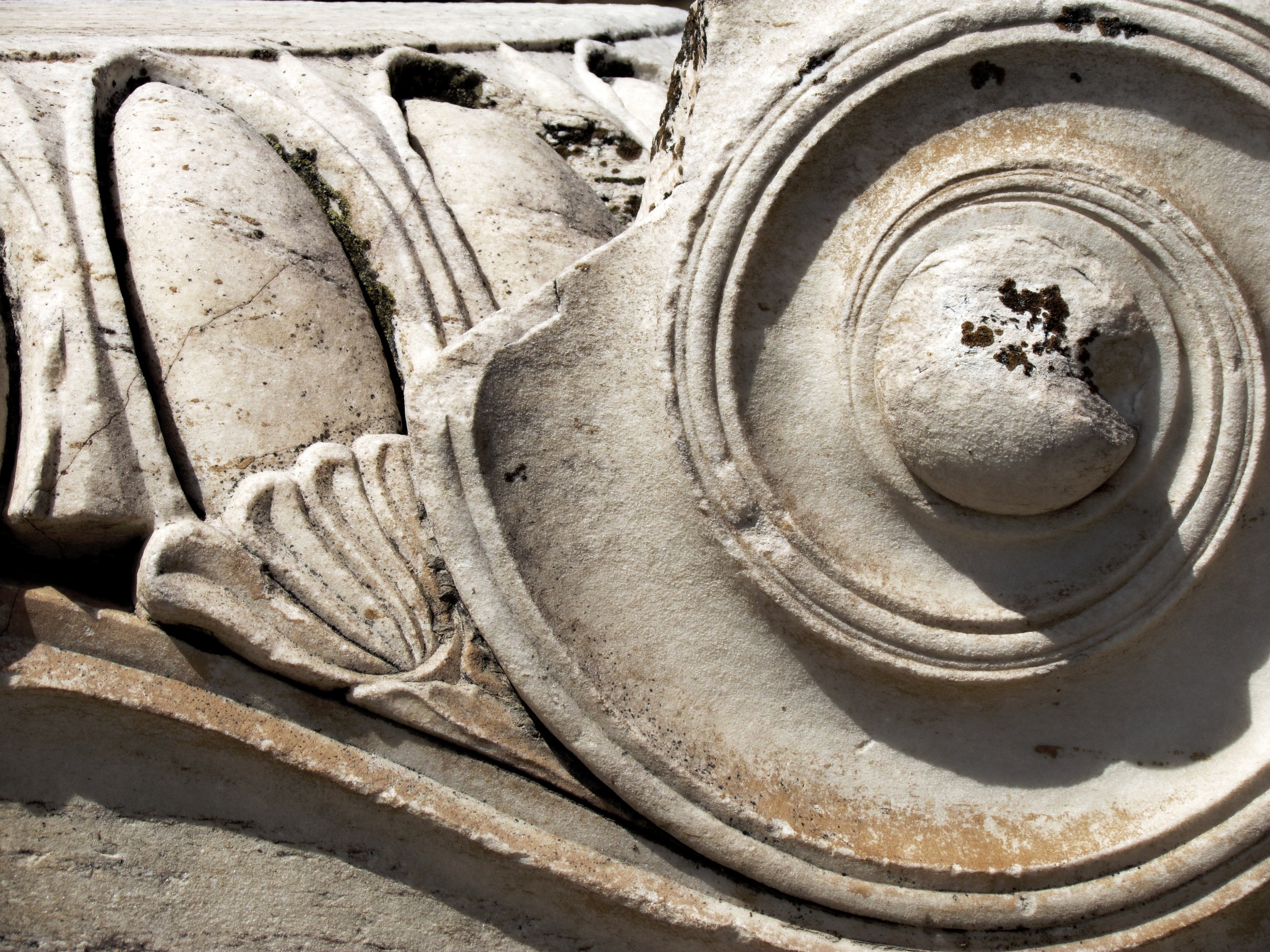 Ancient Greek art: an overview.
Dimitris Plantzos
dkplantzos@arch.uoa.gr
[ἀνάθημα] anathema
Lecture 3
Anathema: 
gifts to the gods in Greek sanctuaries.
Course structure
Techne: what is ‘Greek’ about Greek art? (6/3)

Section 1: Early Greece, ca. 1200-480 BCE
Sema: commemorating the dead in Early Greece. (Dr Harokopos)
Anathema: gifts to the gods in Greek sanctuaries. (Dr Harokopos)
Kerameus: the art of Greek pottery. (Dr Harokopos)
Agalma: pleasing immortals and mortals alike. (3/4)

Section 2: Classical Greece, ca. 480-336 BCE
Mimesis: nature as aesthetic ideal. (10/4)
Skiagraphia: painting with shadows. (8/5)
Hieron: visiting a Greek sanctuary. (15/5)

Section 2: Art in the Hellenistic World, ca. 336-30 BCE
Pathos: sculpture in the Hellenistic period. (22/5)
Eikon: immortalising the mortals. (29/5)
Course structure
Techne: what is ‘Greek’ about Greek art? (6/3)

Section 1: Early Greece, ca. 1200-480 BCE
Sema: commemorating the dead in Early Greece. (Dr Harokopos)
Anathema: gifts to the gods in Greek sanctuaries. (Dr Harokopos)
Kerameus: the art of Greek pottery. (Dr Harokopos)
Agalma: pleasing immortals and mortals alike. (3/4)

Section 2: Classical Greece, ca. 480-336 BCE
Mimesis: nature as aesthetic ideal. (10/4)
Skiagraphia: painting with shadows. (8/5)
Hieron: visiting a Greek sanctuary. (15/5)

Section 2: Art in the Hellenistic World, ca. 336-30 BCE
Pathos: sculpture in the Hellenistic period. (22/5)
Eikon: immortalising the mortals. (29/5)
Plantzos 2016: pp. 64-79.
National Archaeological Museum: https://www.latsis-foundation.org/content/elib/book_14/nam_en.pdf pp. 155-176 (Geometric) and 177-260 (Archaic)
Reading:
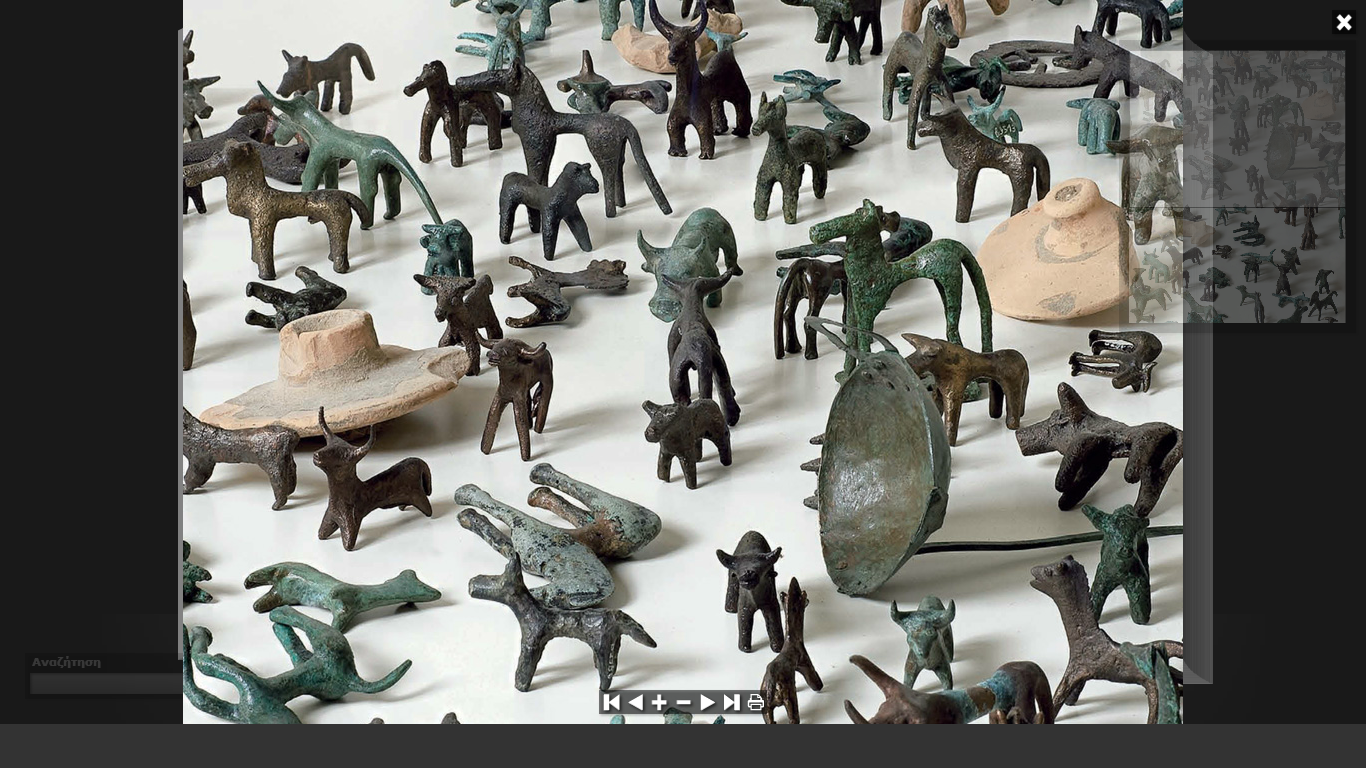 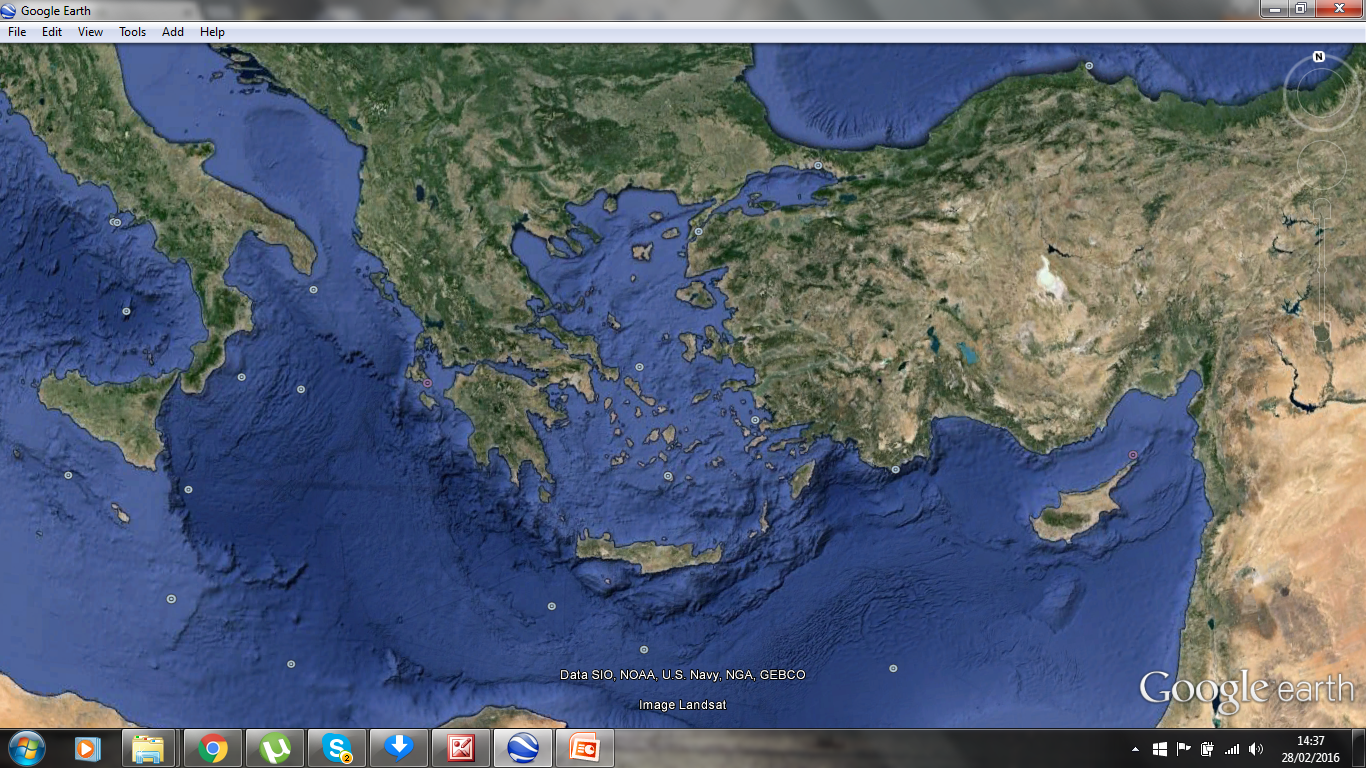 DODONA
DELPHI
SAMOS
OLYMPIA
DELOS
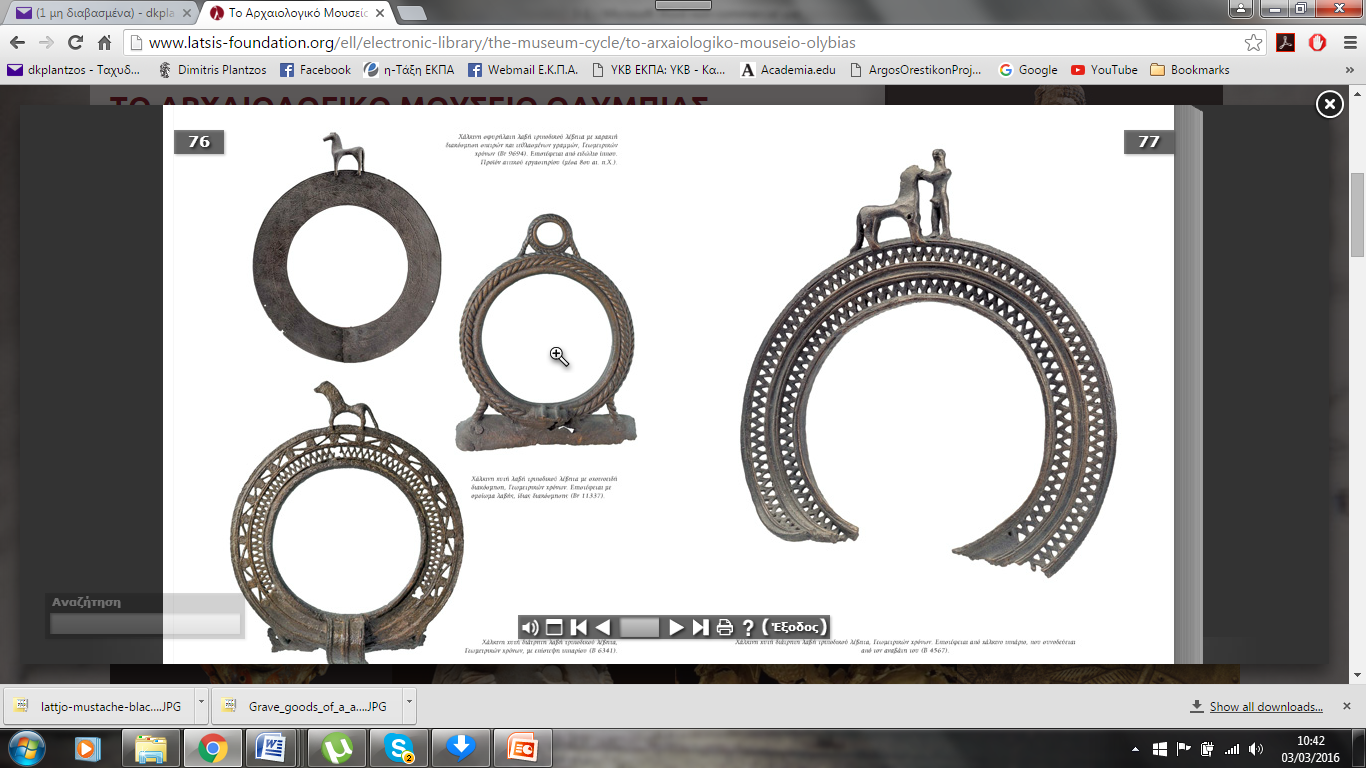 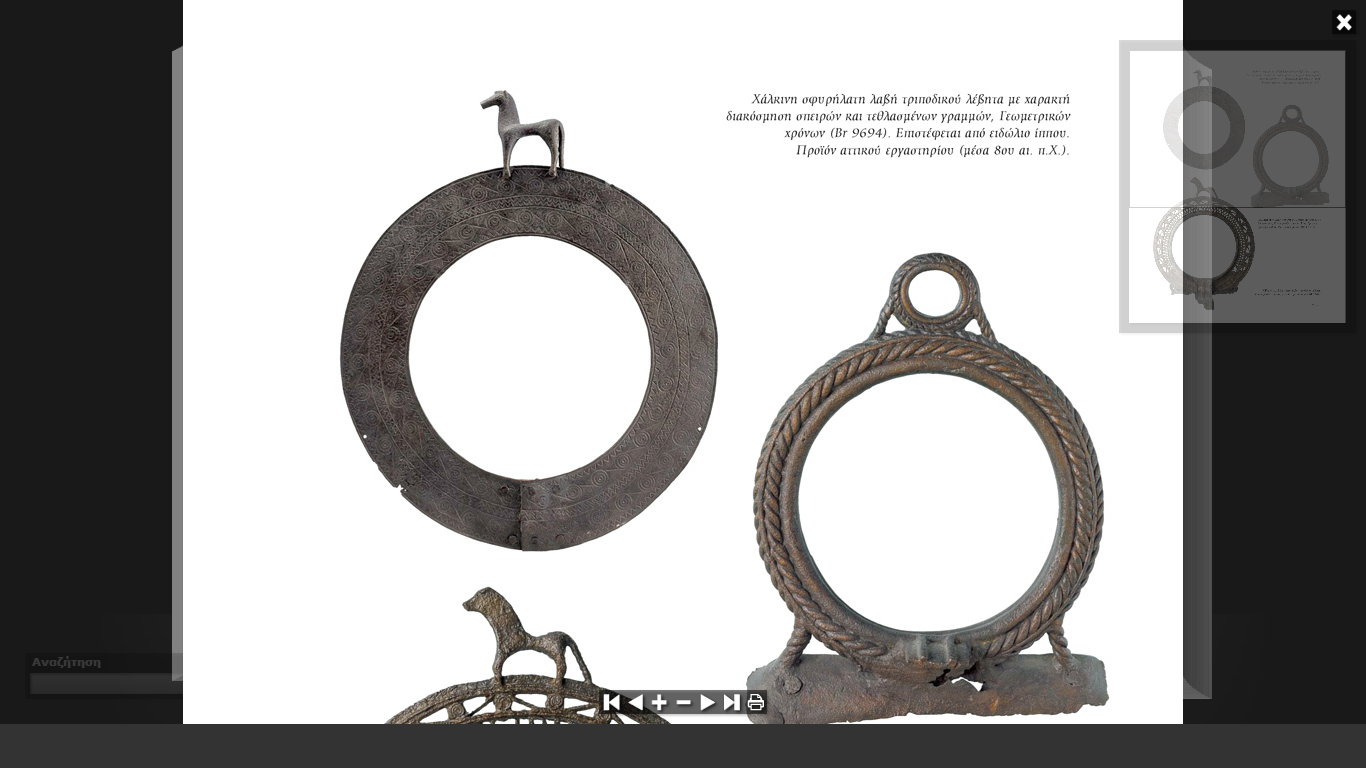 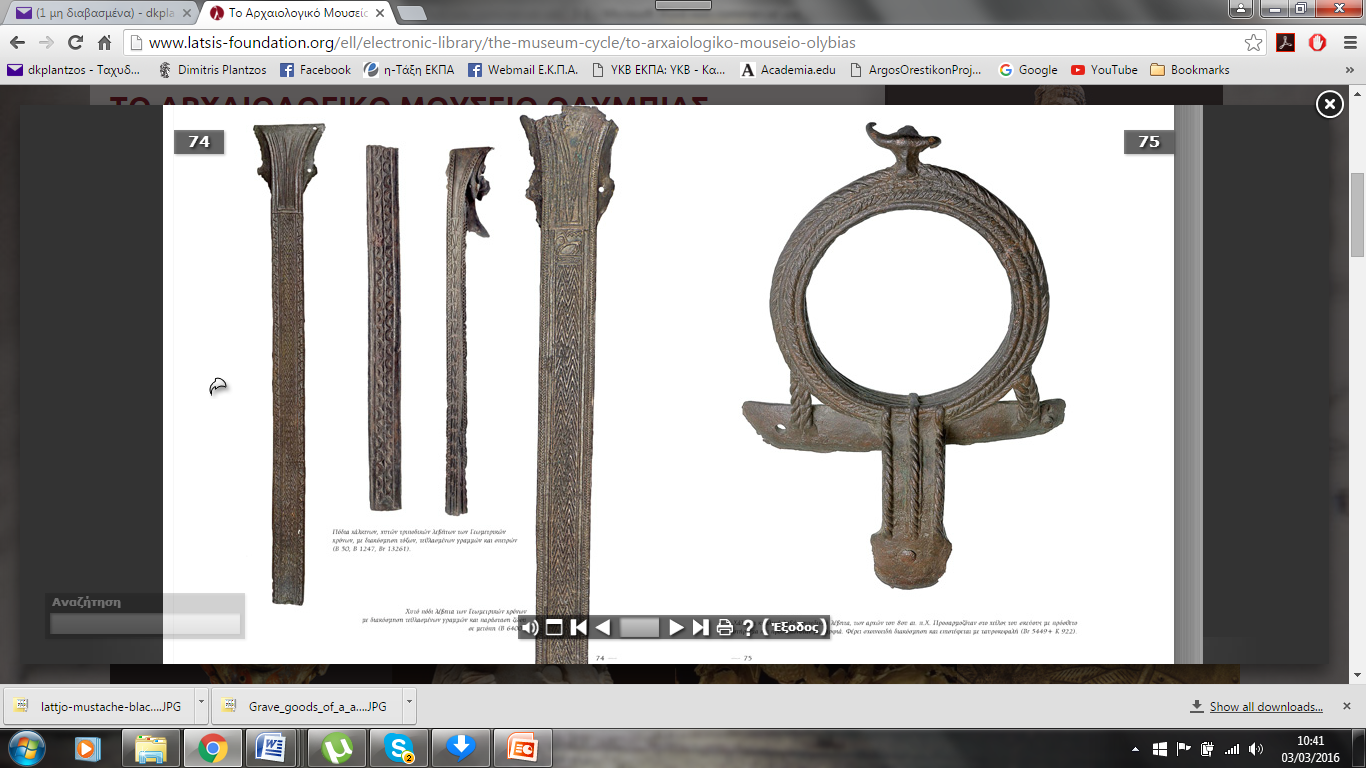 Olympia, bronze cauldron handles. 8th c. BCE
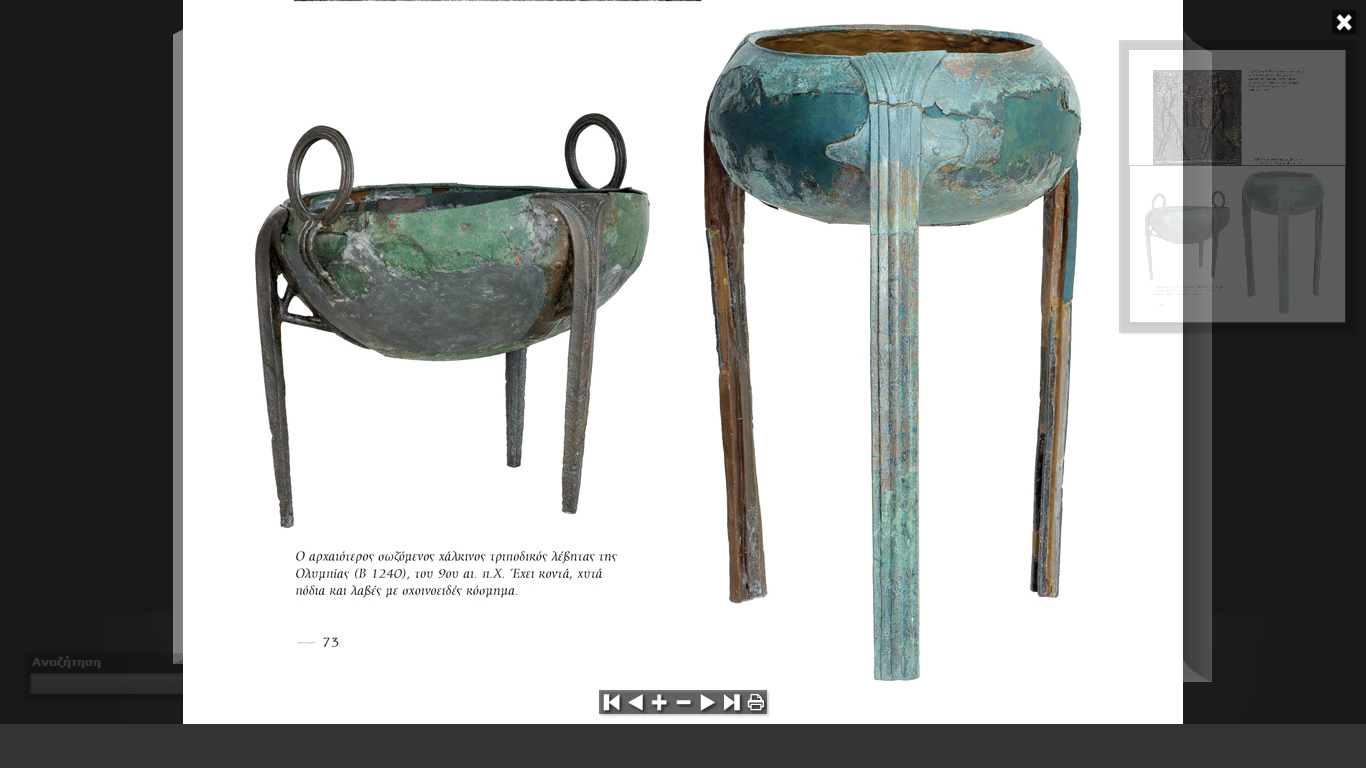 Olympia, bronze cauldrons. 9th-8th c. BCE
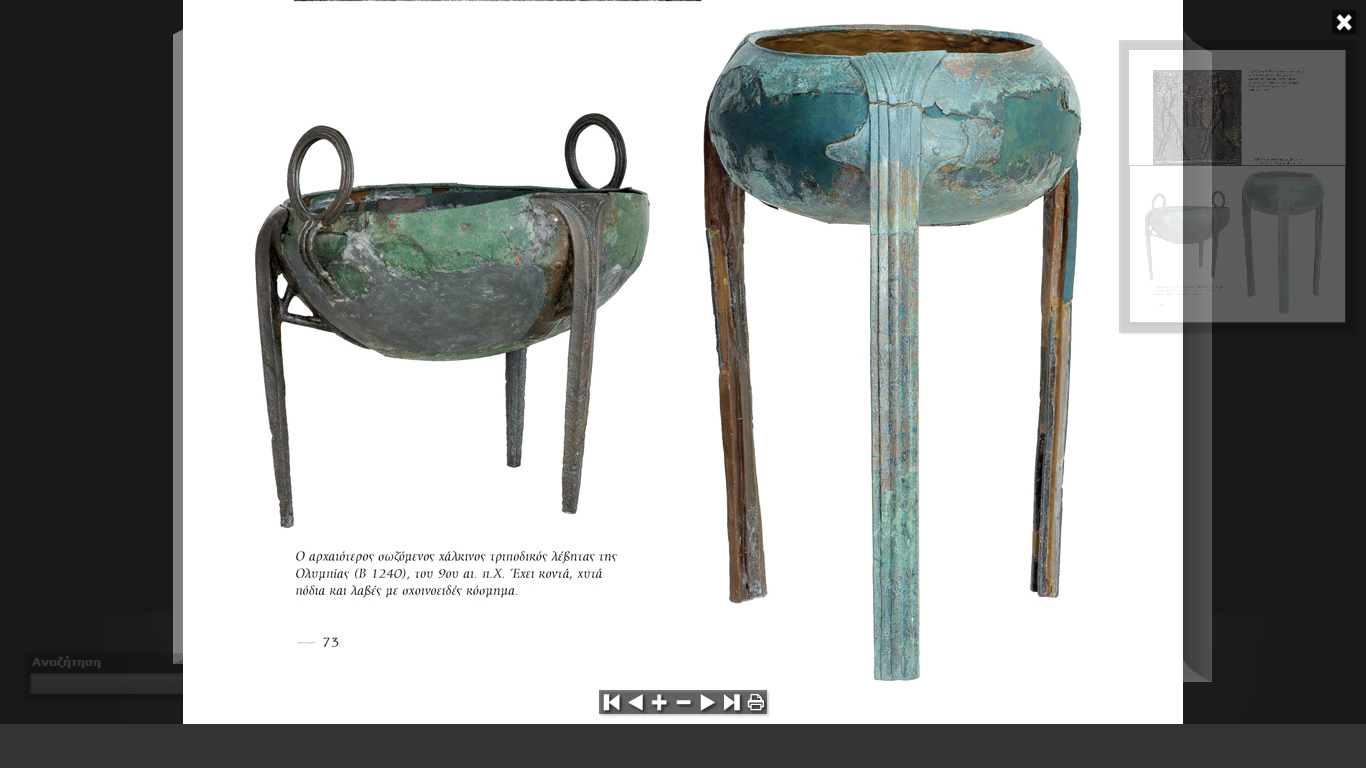 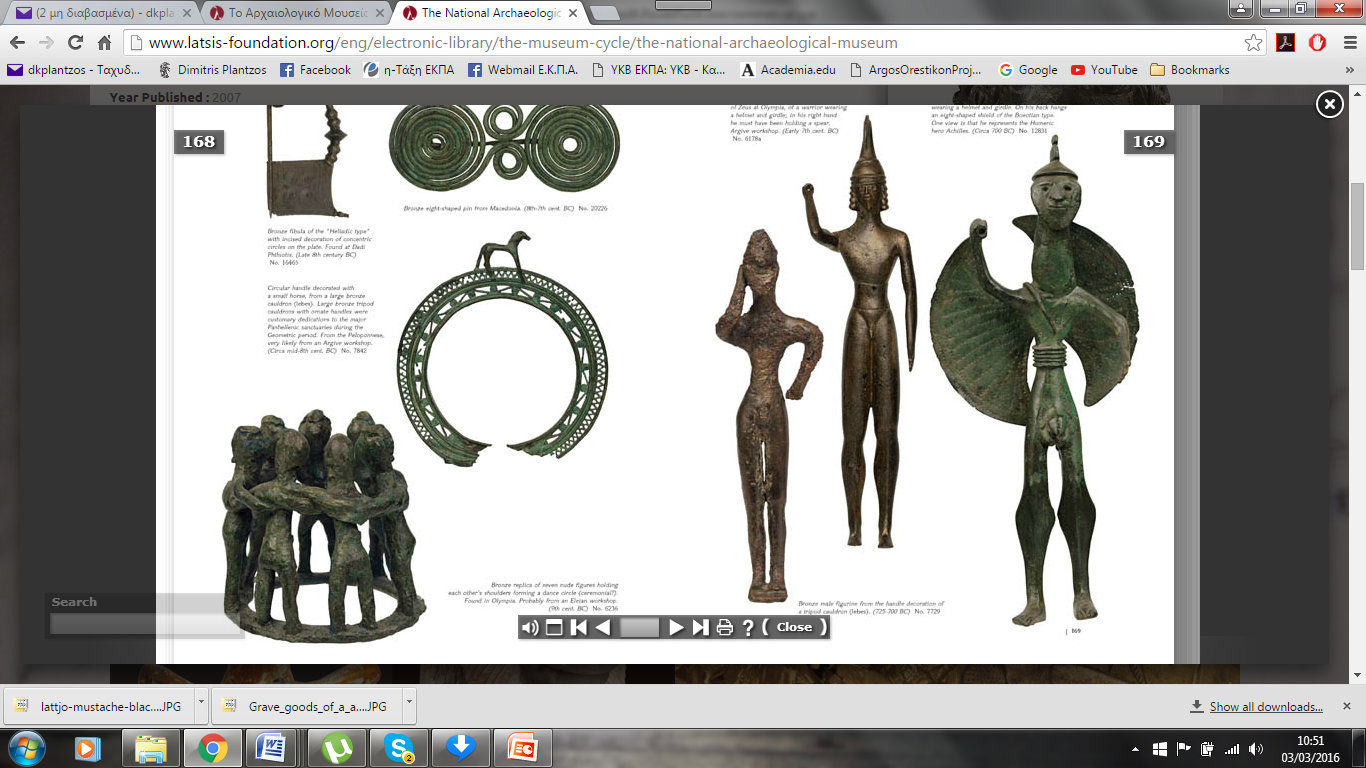 Bronze cauldron-handle fixtures. 8th c. BCE
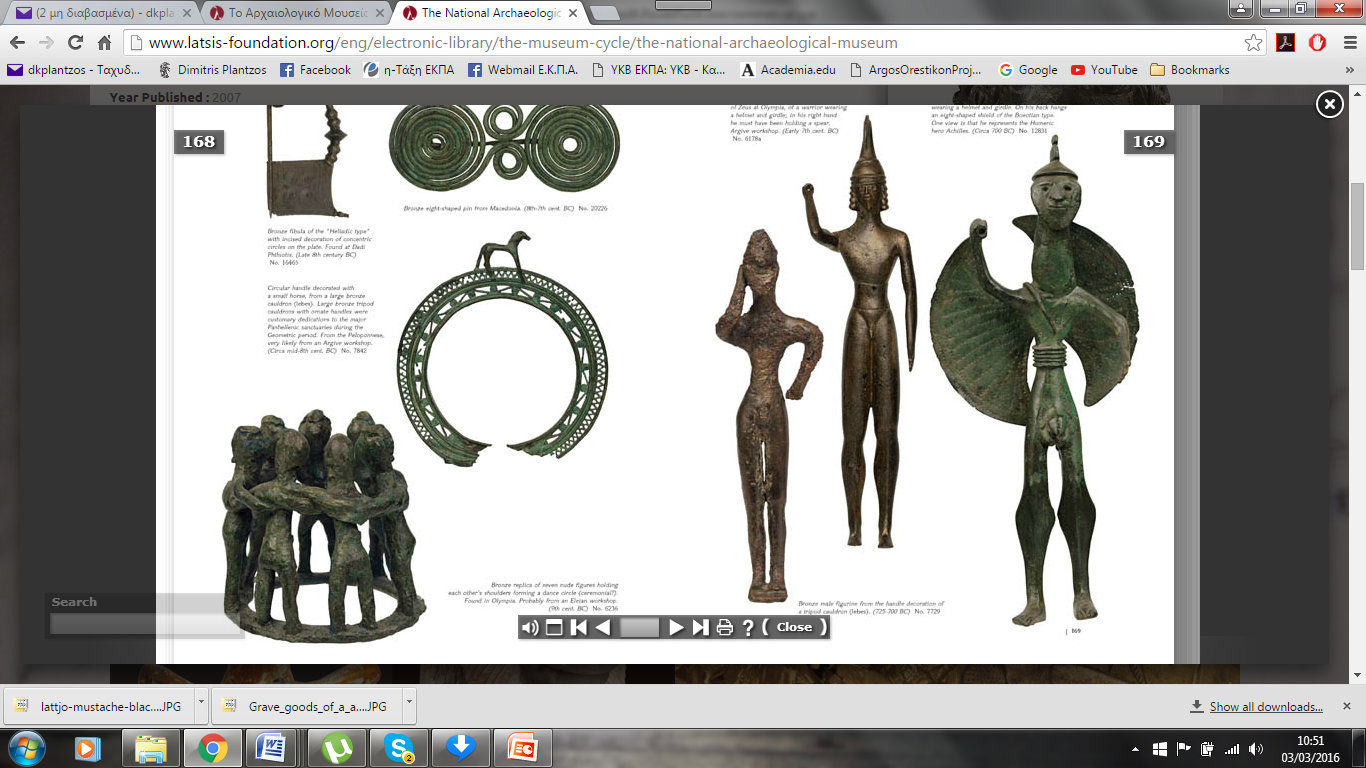 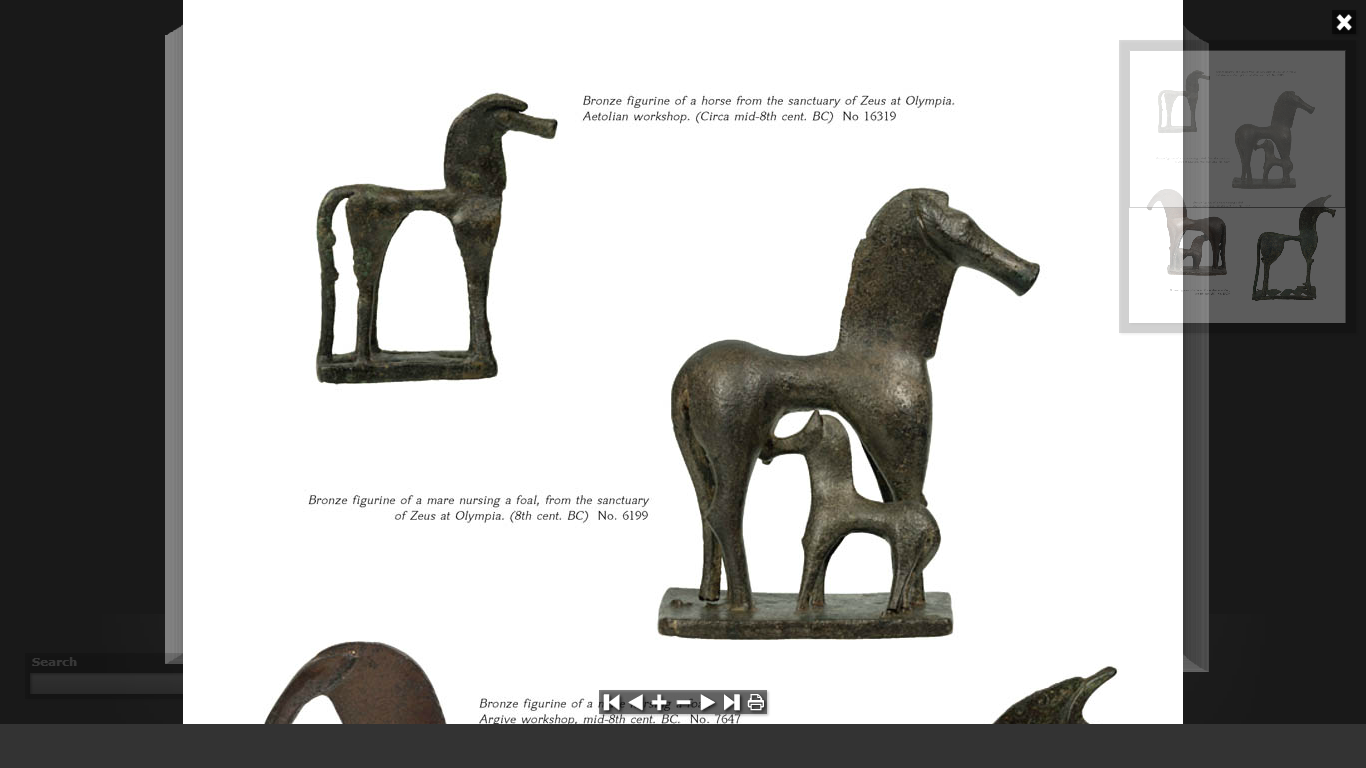 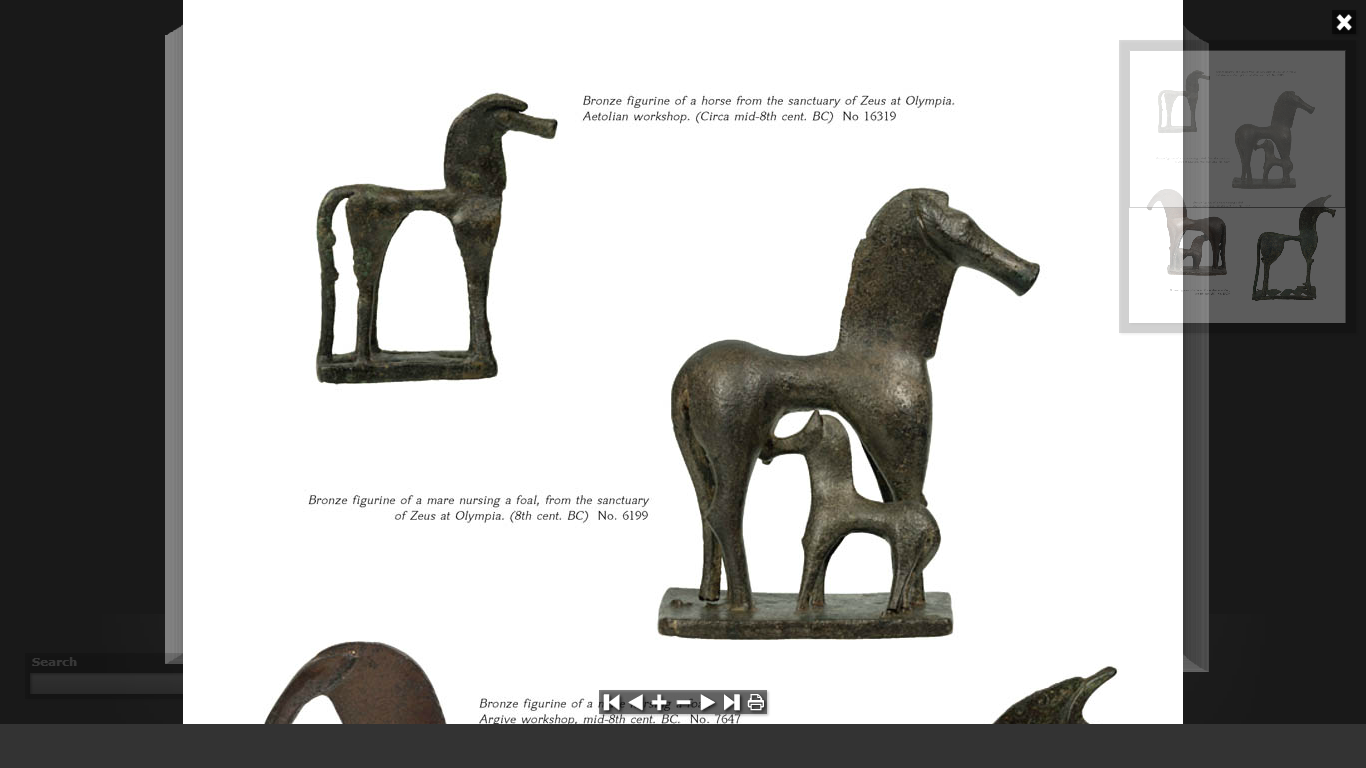 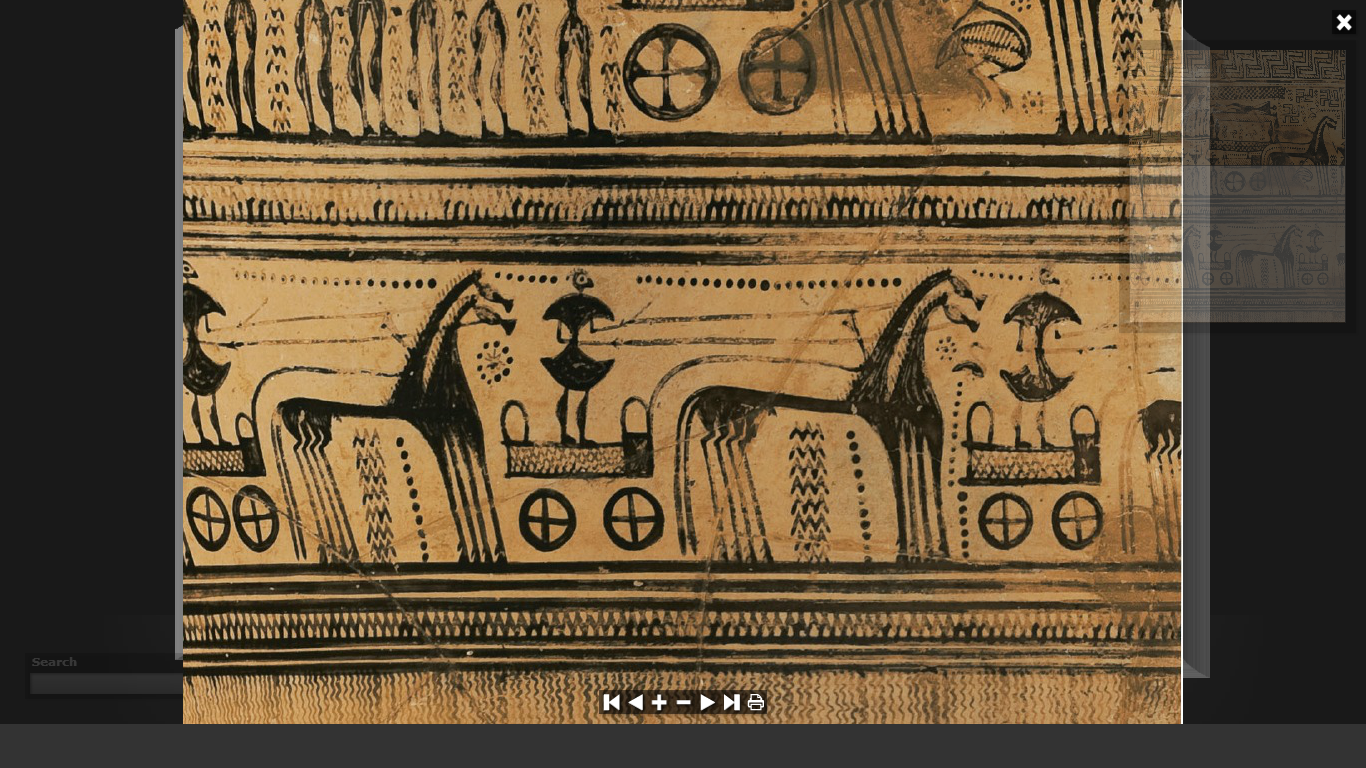 Olympia, bronze mare with foal. 
8th c. BCE
Athens, pot detail with chariot. 
8th c. BCE
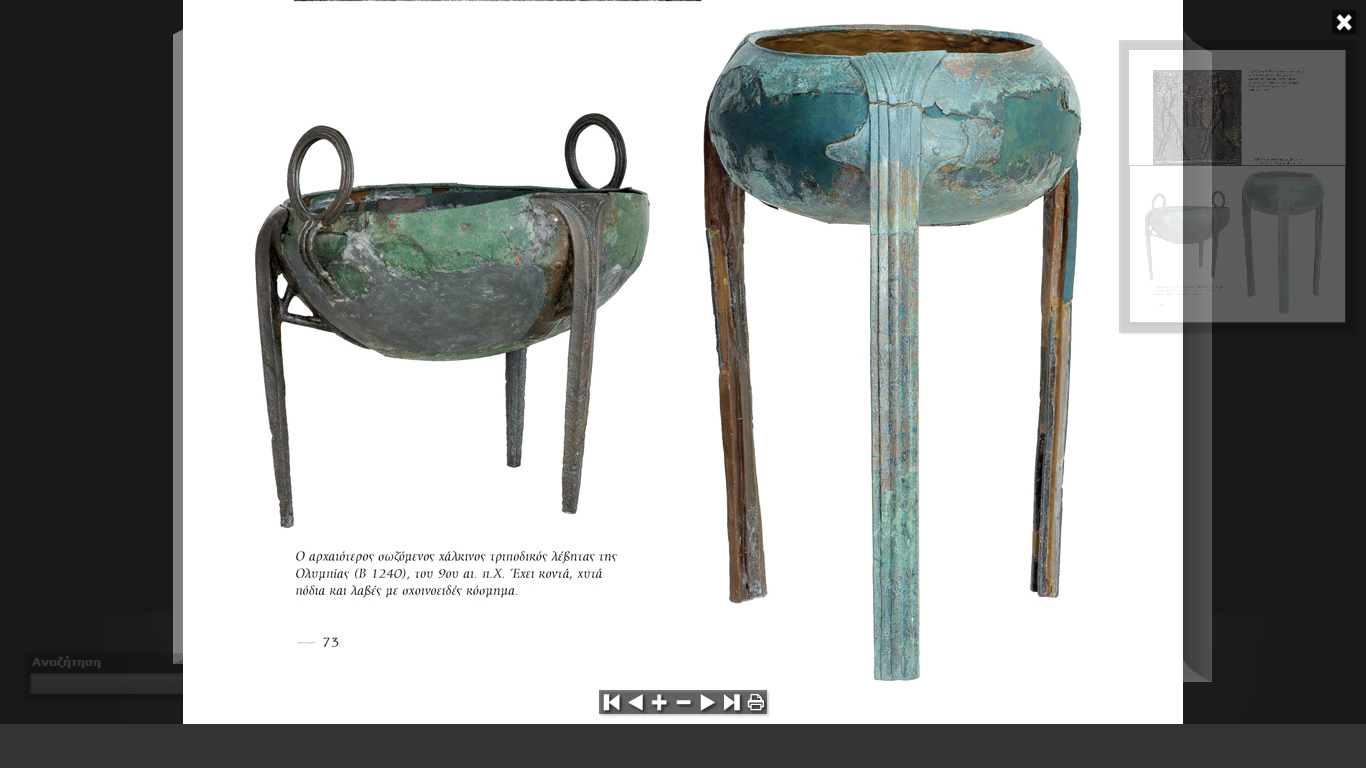 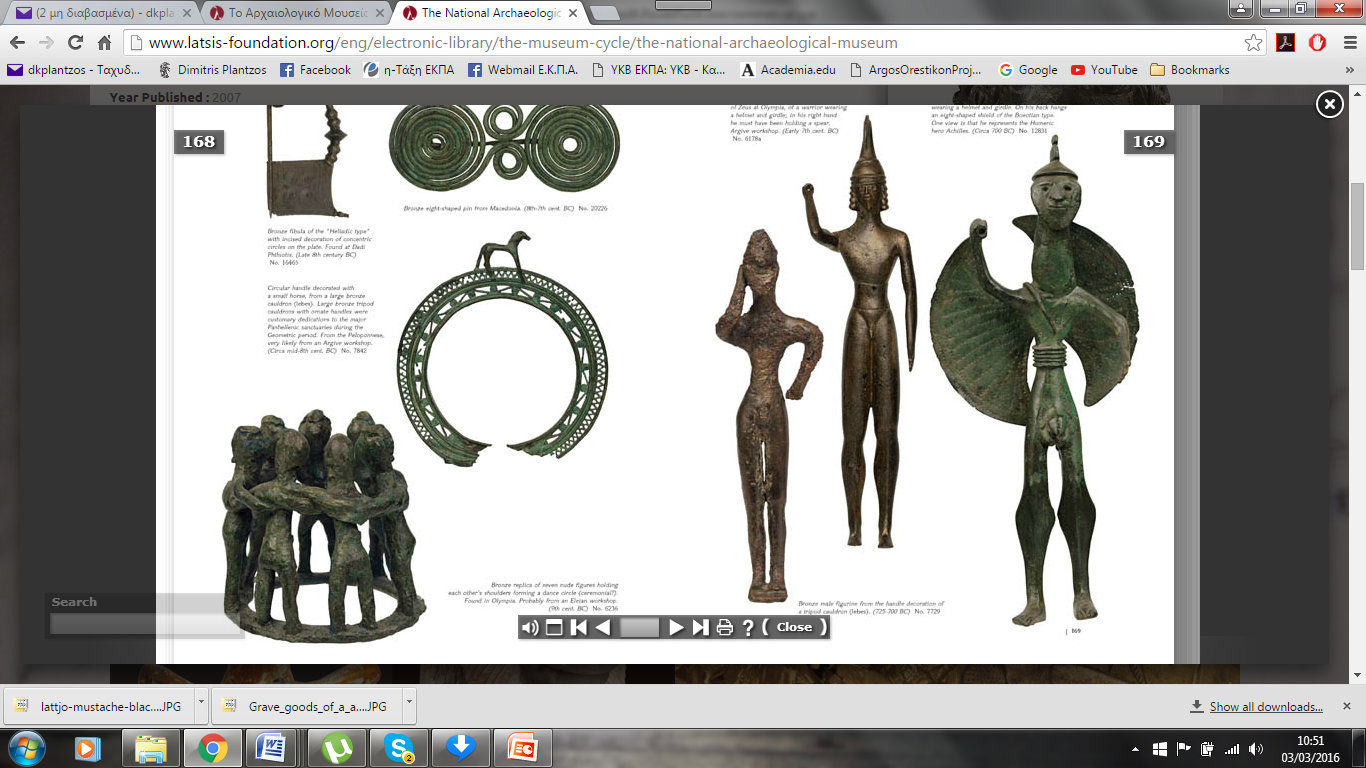 Bronze cauldron-handle fixtures. 8th c. BCE
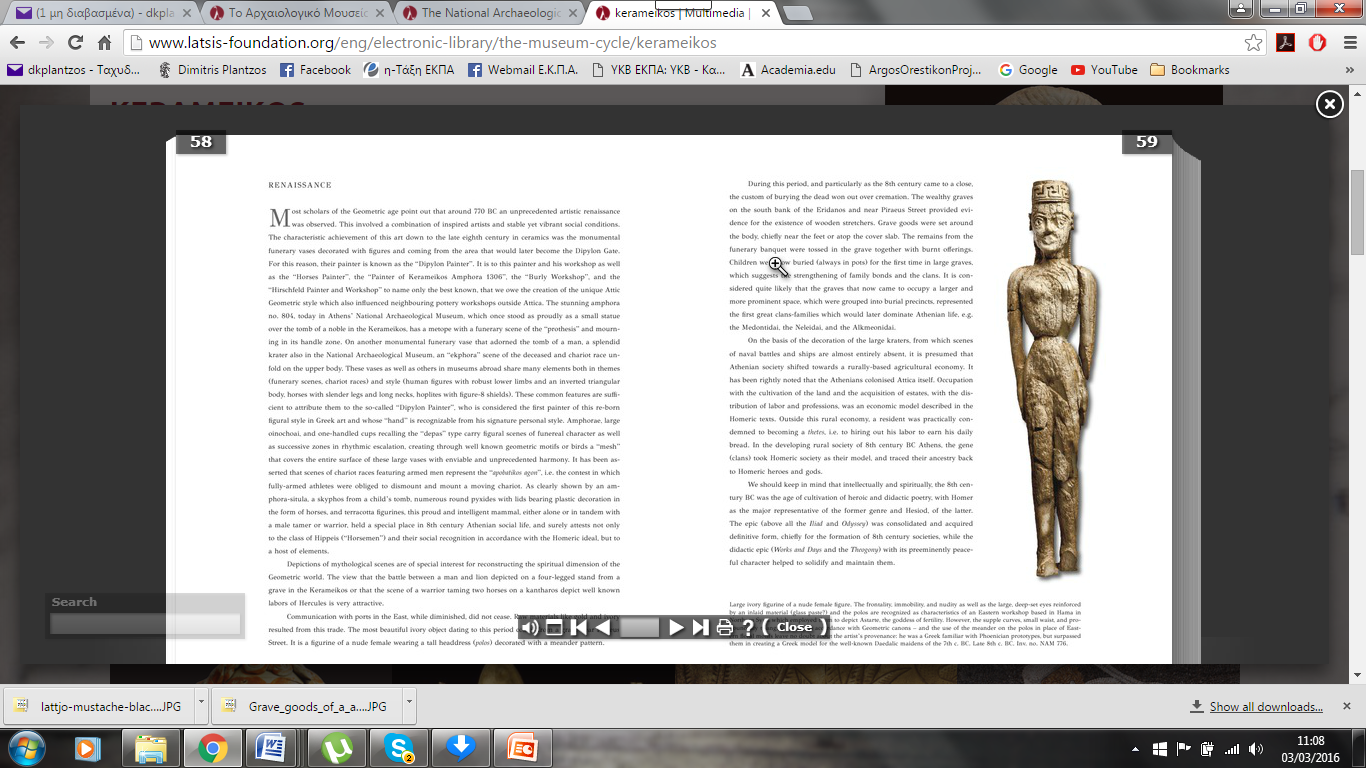 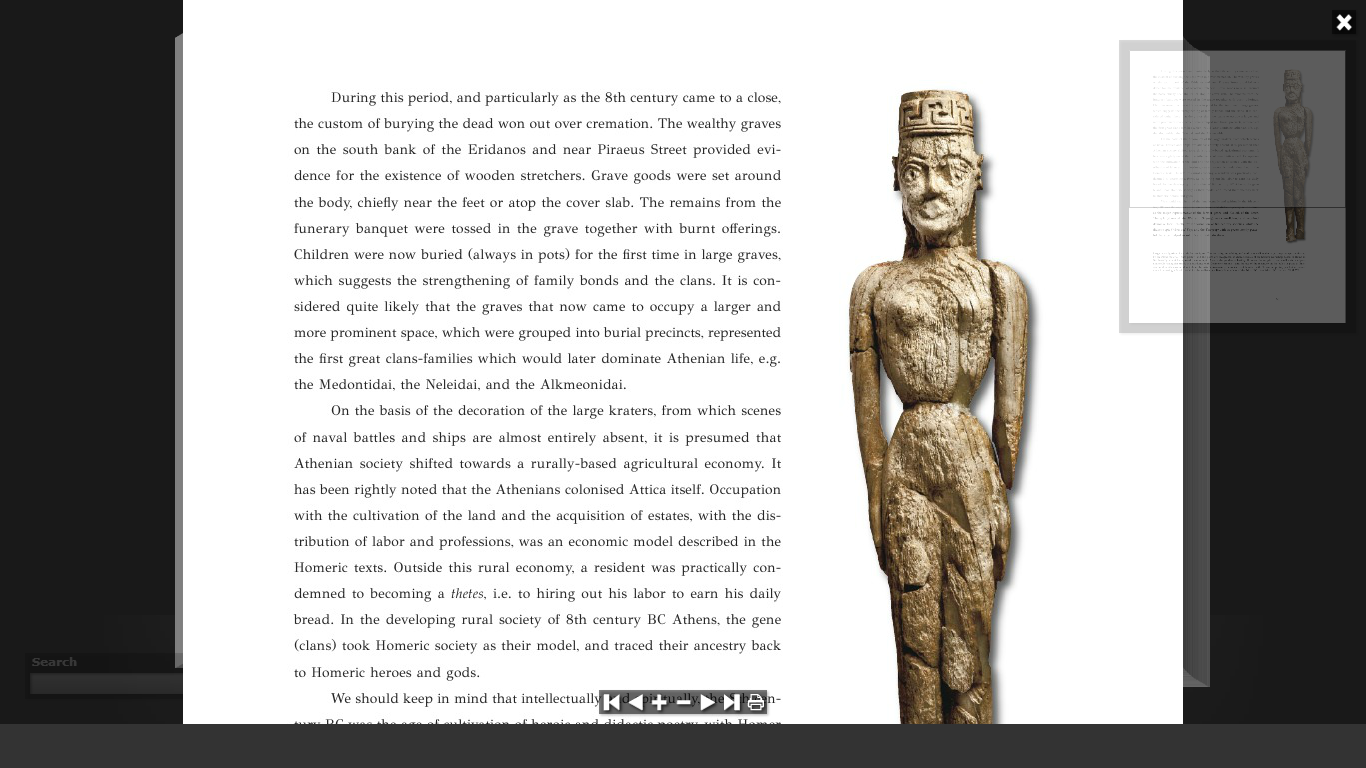 Athens, ivory statuette of a woman. Late 8th c. BCE
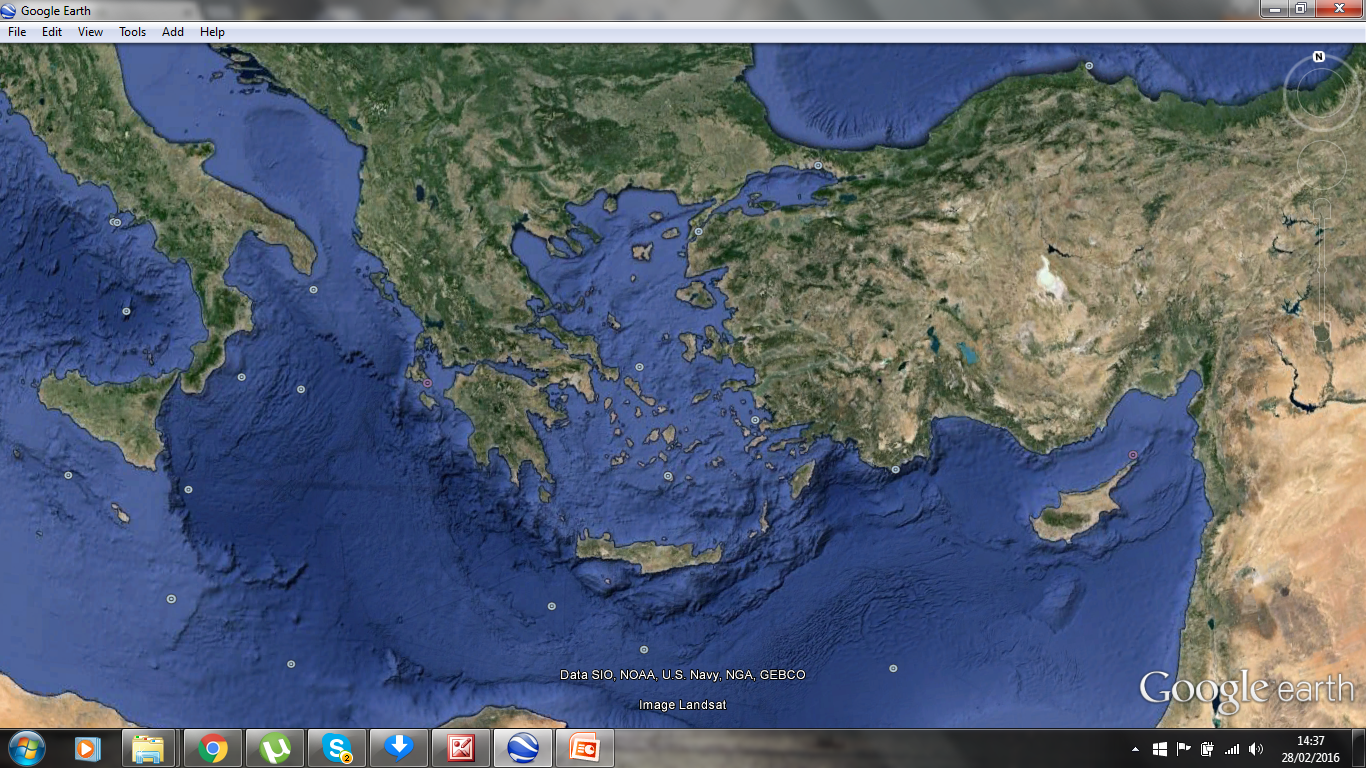 DODONA
ASIA MINOR
DELPHI
SAMOS
OLYMPIA
DELOS
Greek sanctuaries:
Olympia: https://www.latsis-foundation.org/content/elib/book_15/olympia_en.pdf
Delphi: https://www.latsis-foundation.org/content/elib/book_13/delphoi_en.pdf  
Samos: https://www.latsis-foundation.org/content/elib/book_19/samos_en.pdf
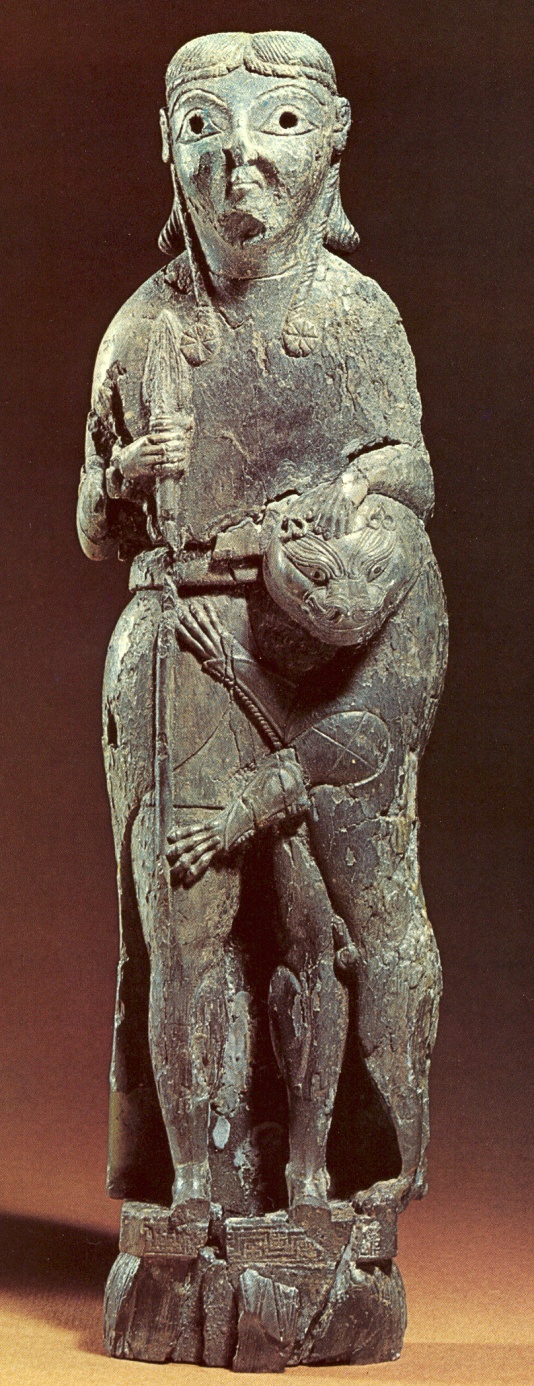 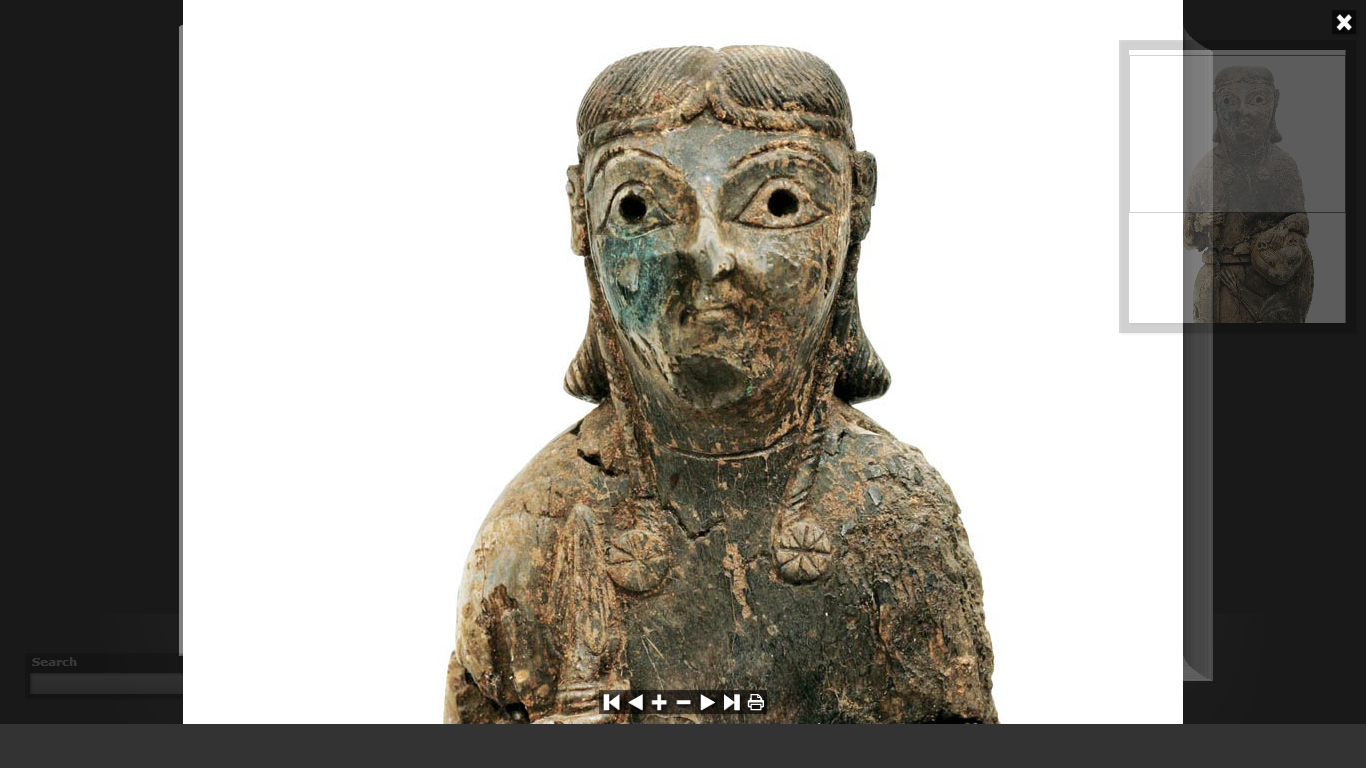 Delphi, ivory statuette of a male divinity. 7th c. BCE
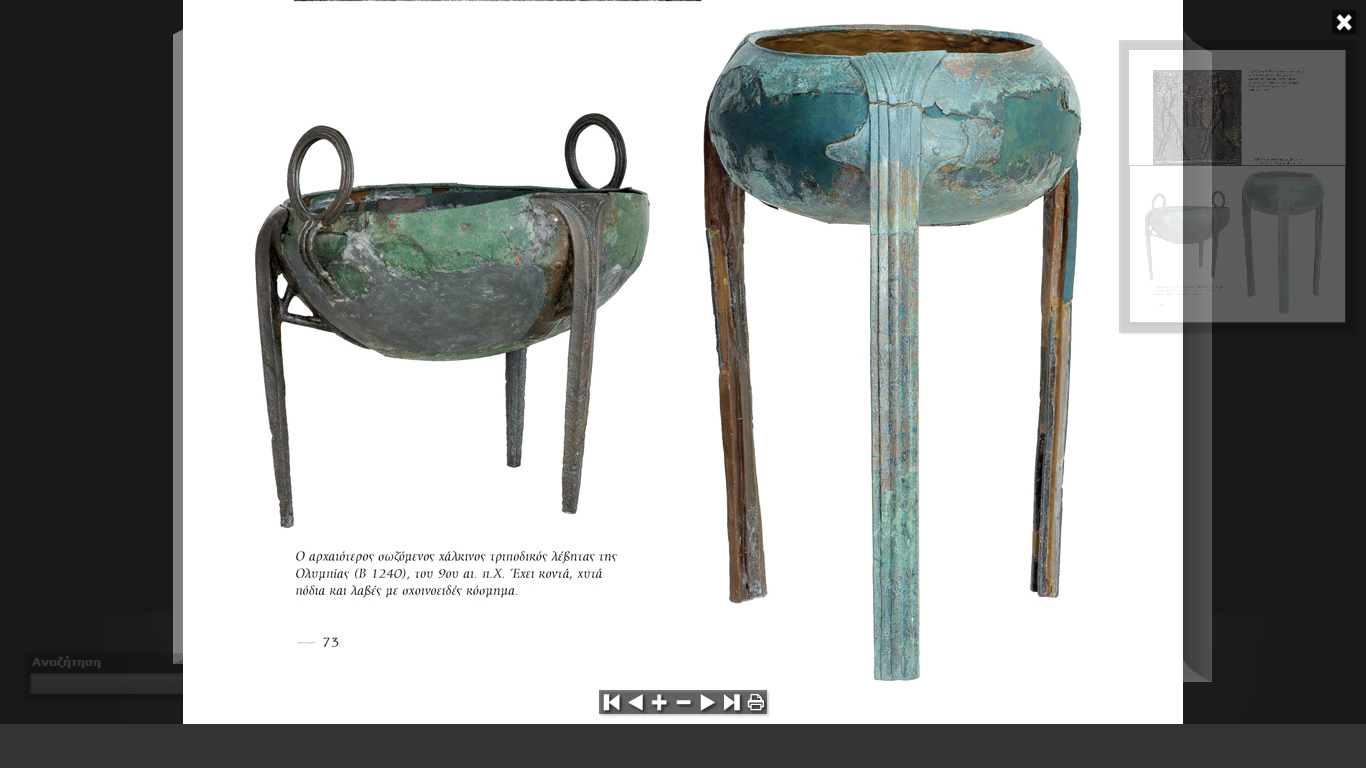 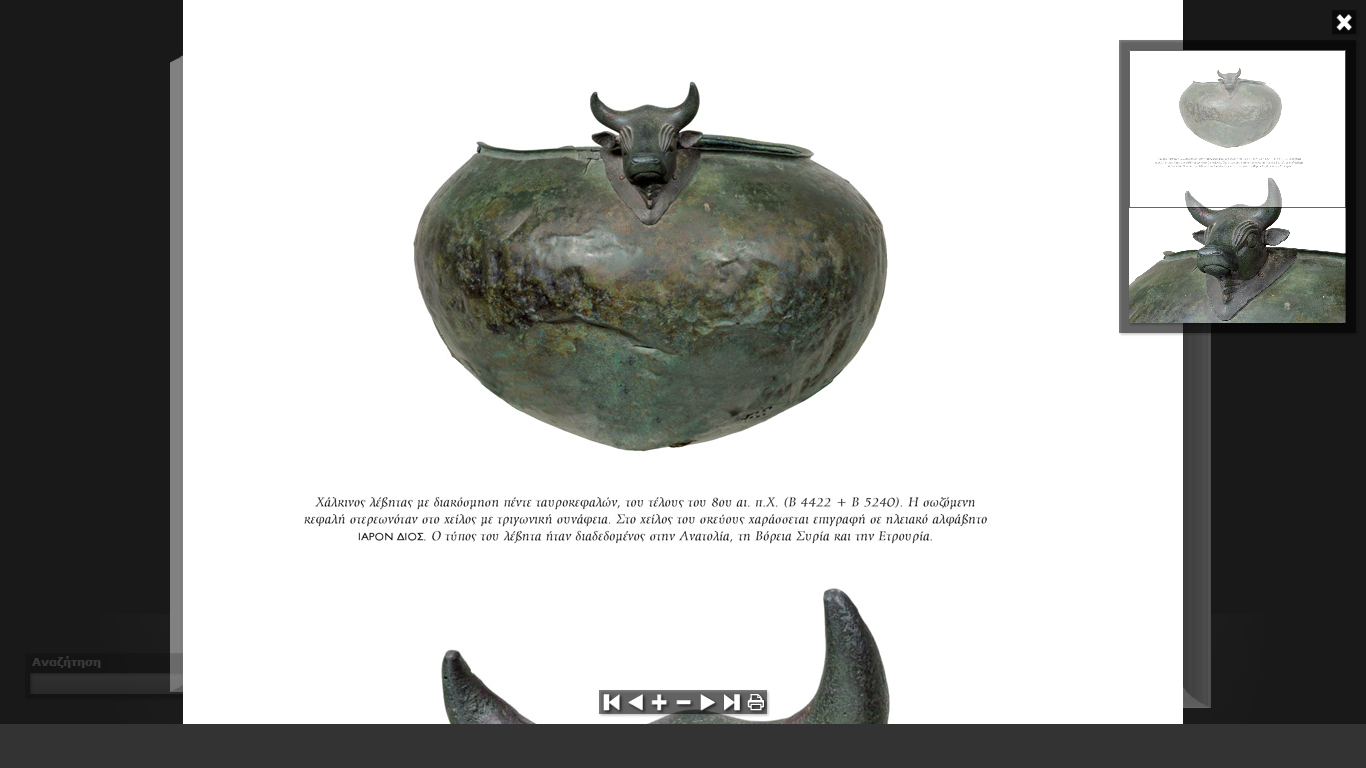 Olympia, bronze cauldrons. 8th-7th c. BCE
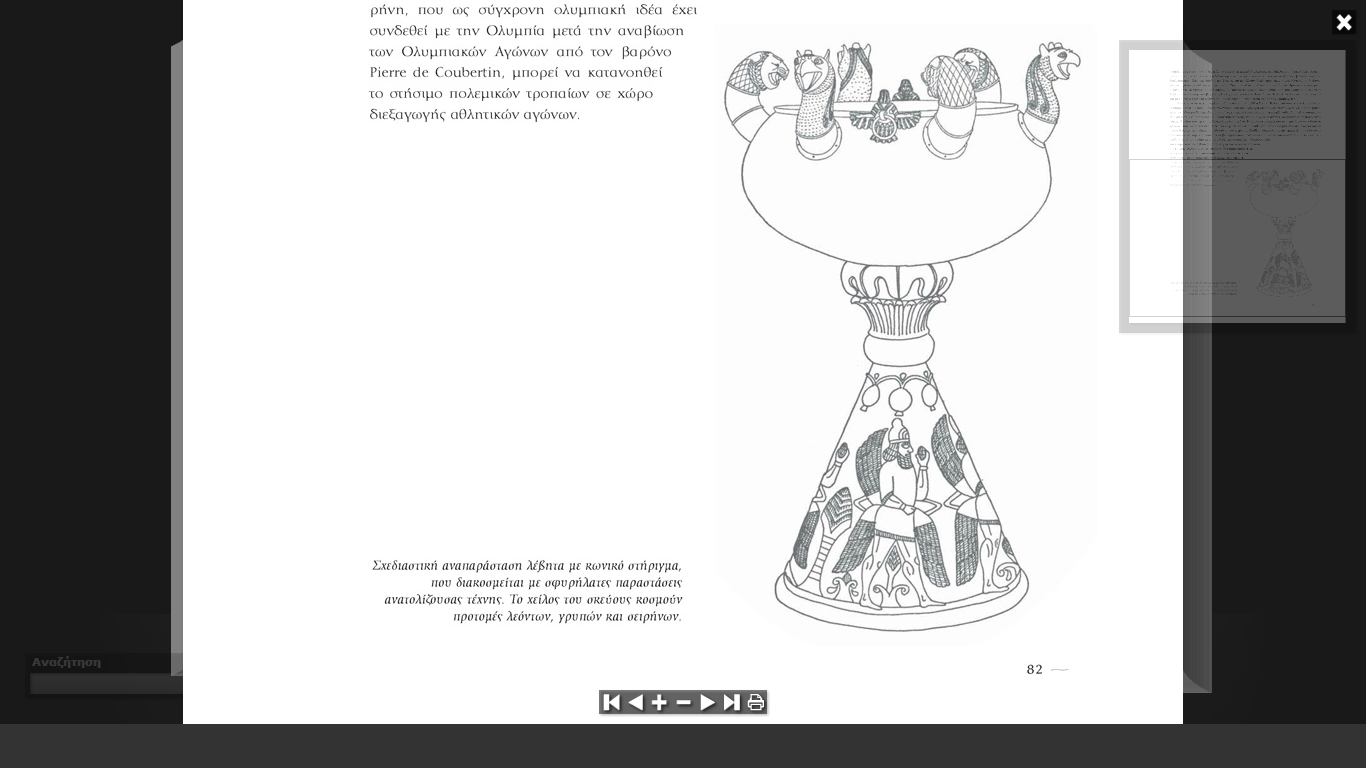 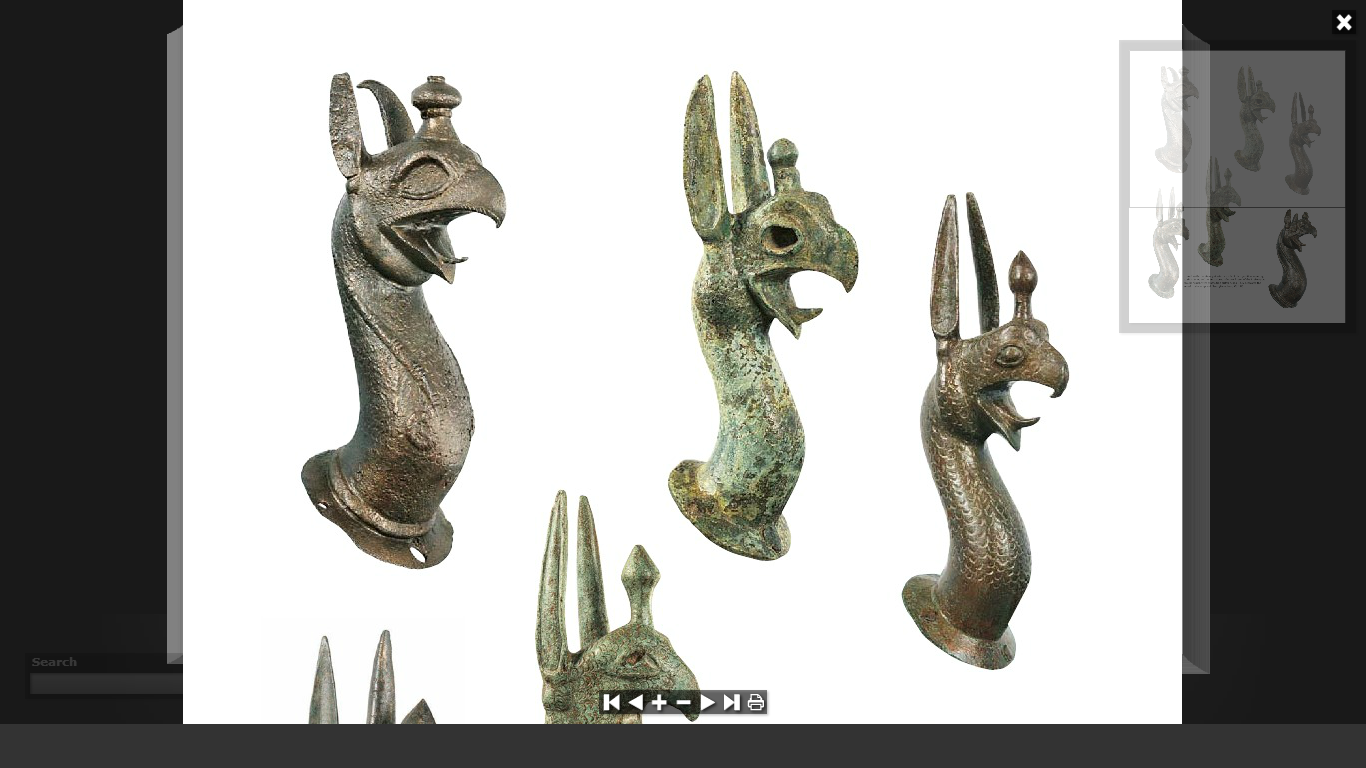 Olympia, bronze cauldron with griffin fixtures. 7th c. BCE
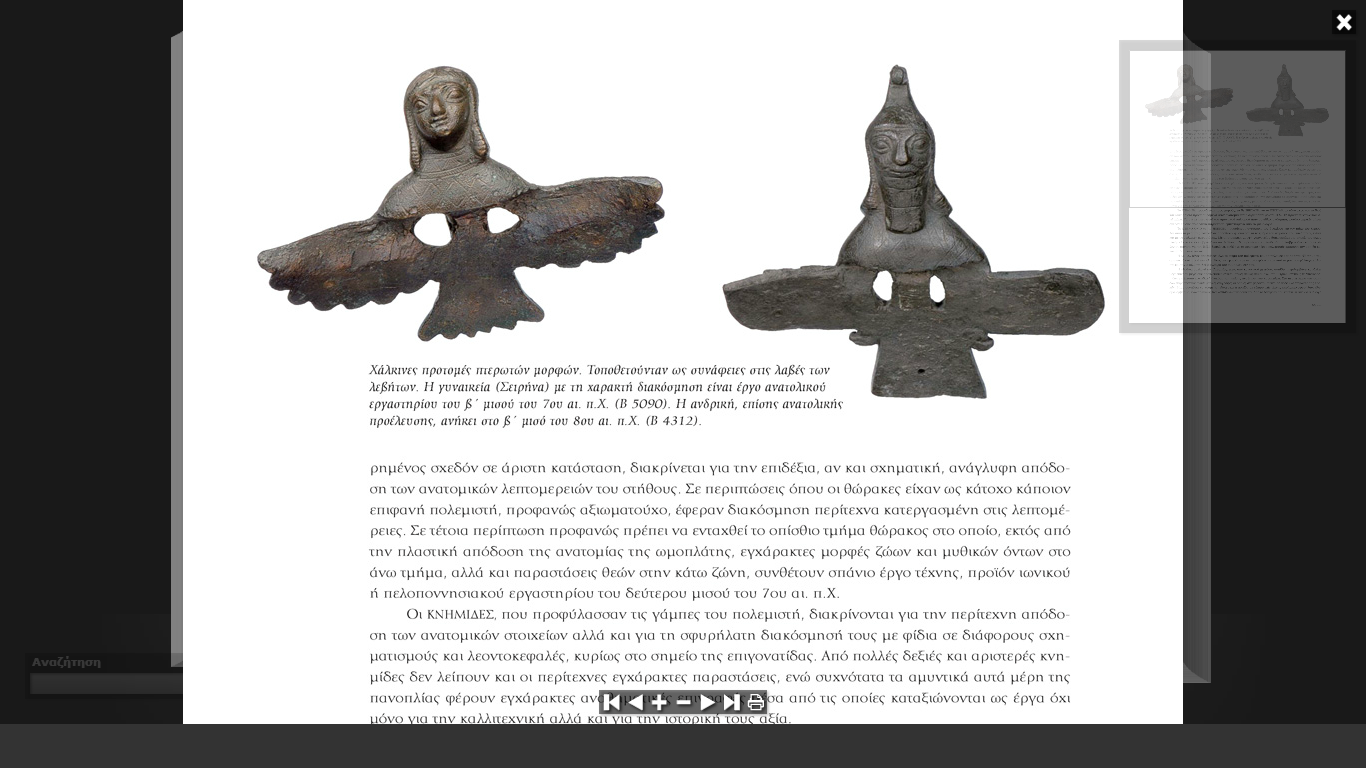 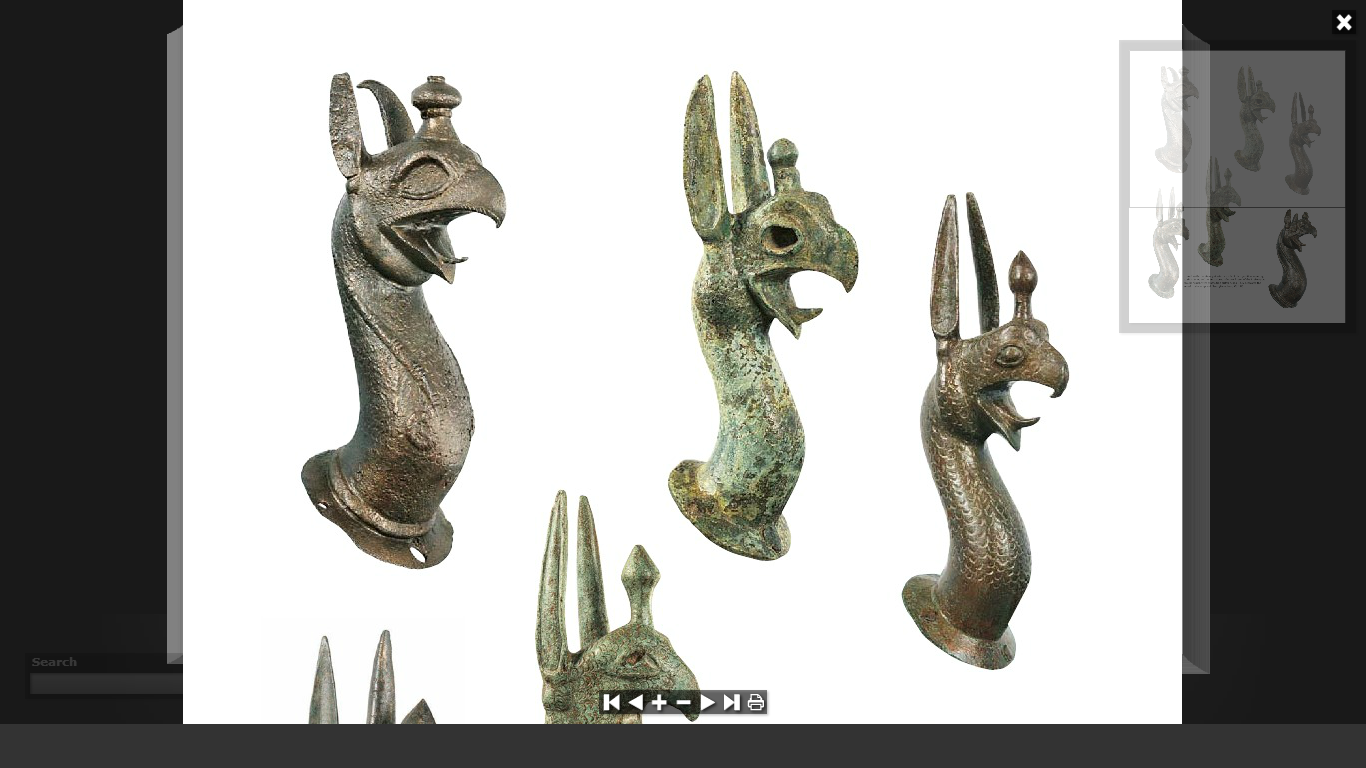 Sirens
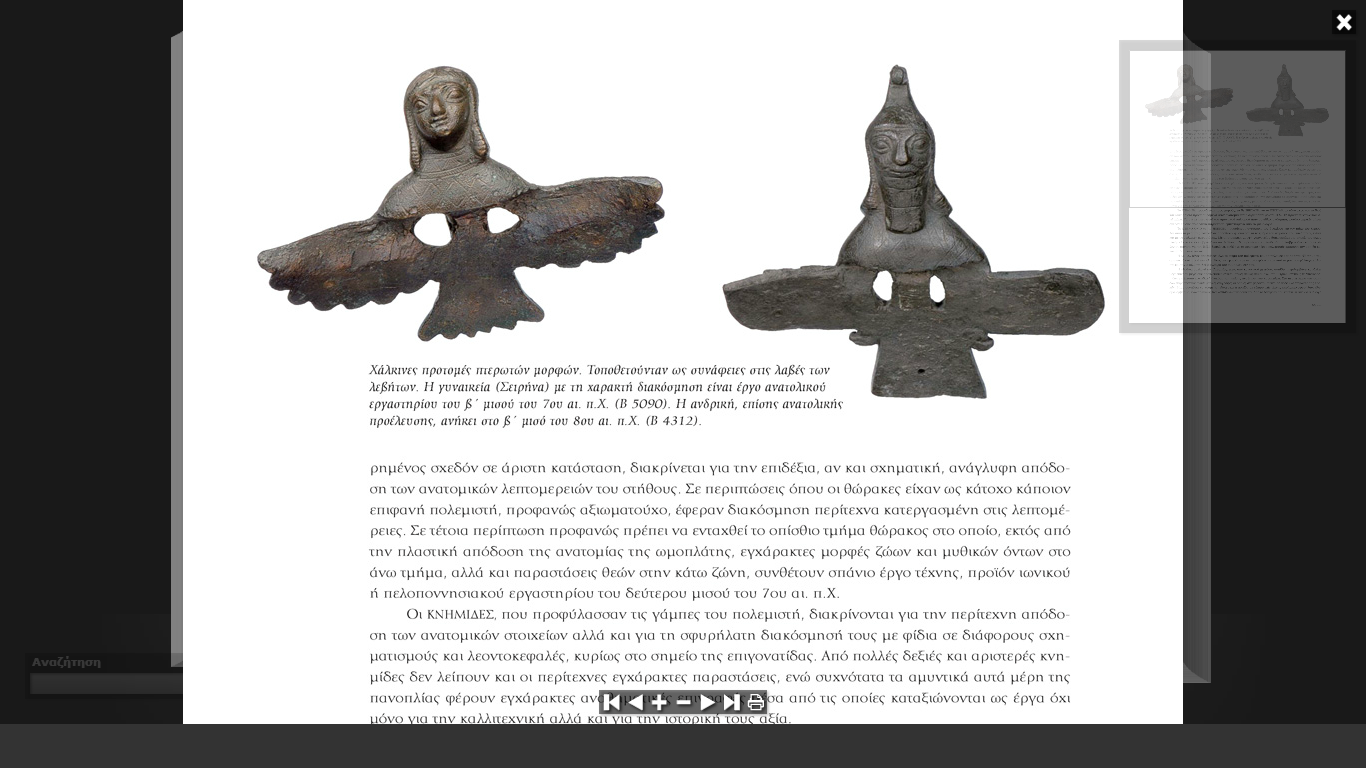 Griffin
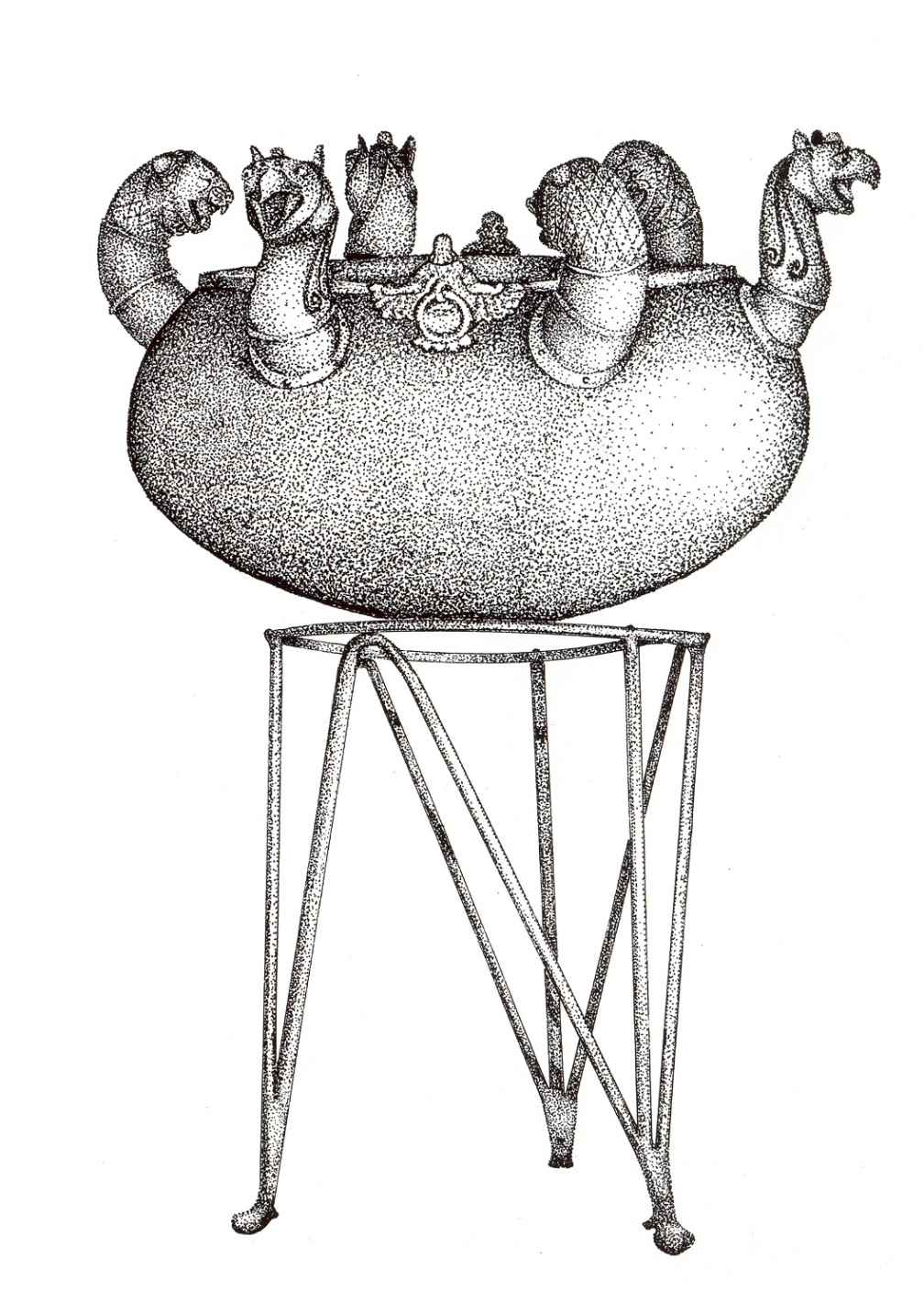 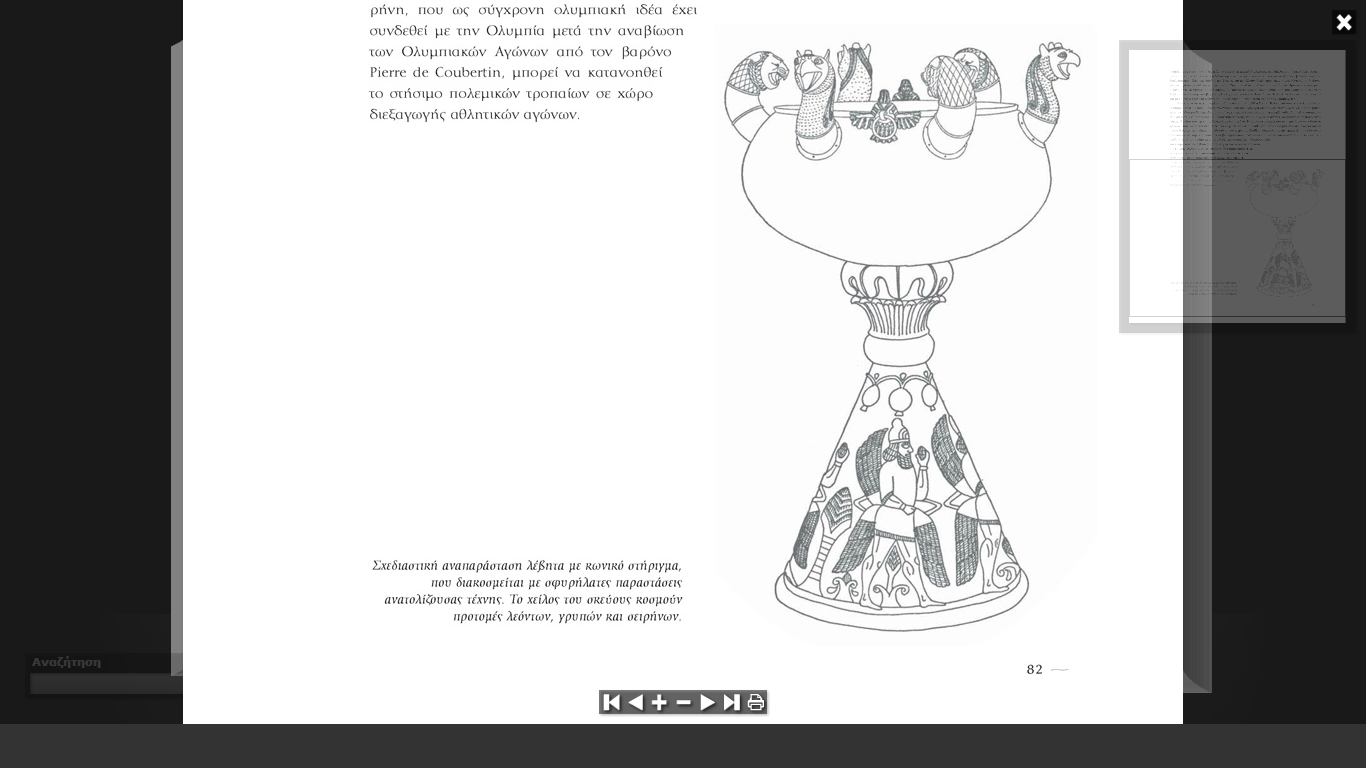 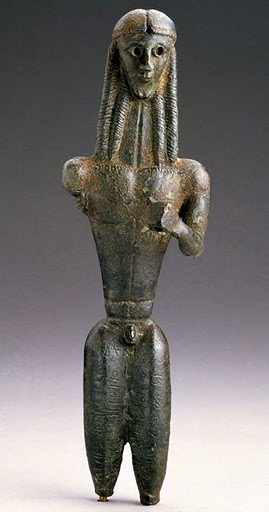 Thebes, bronze figurine of Apollo. Early 7th c. BCE
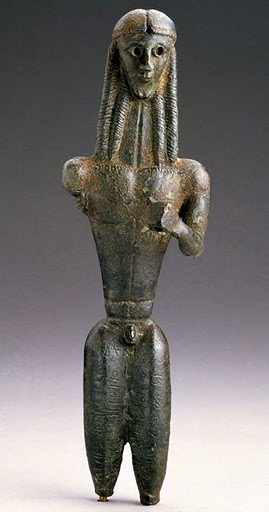 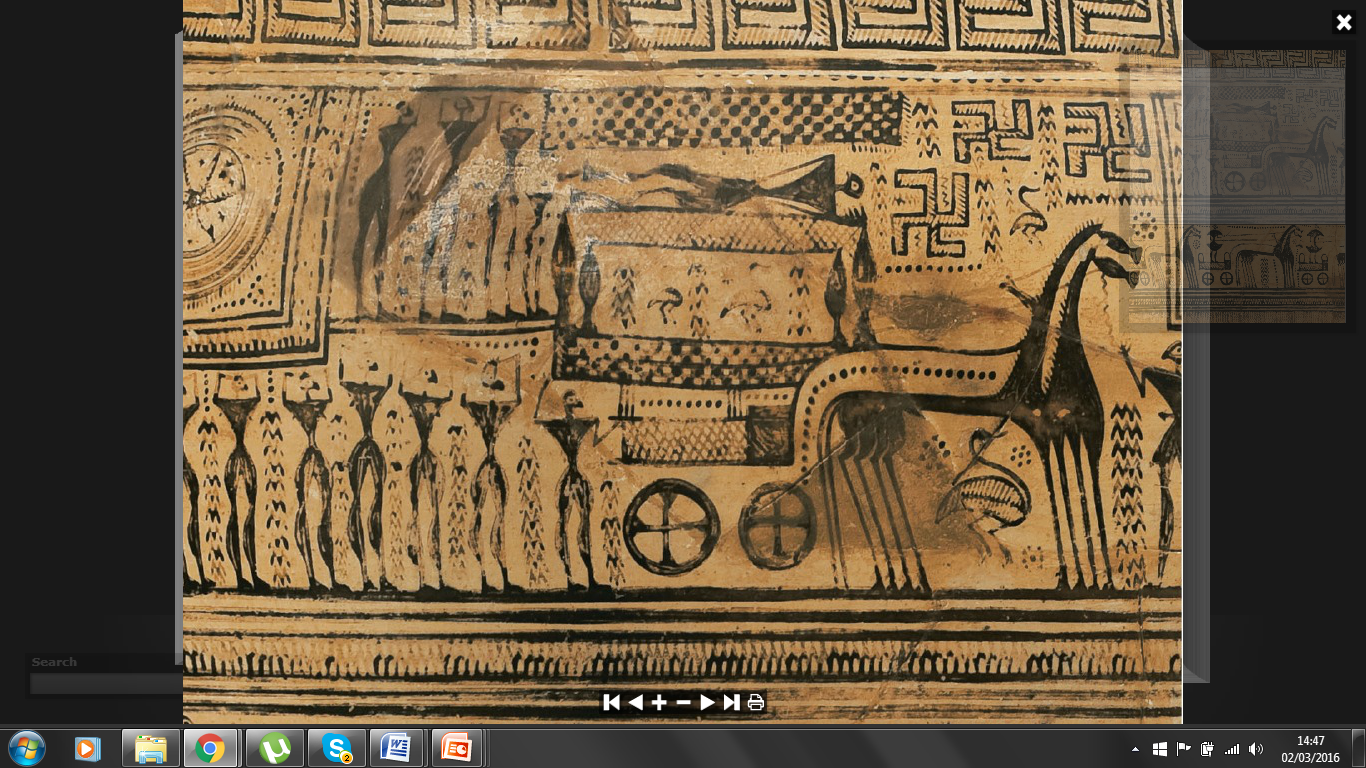 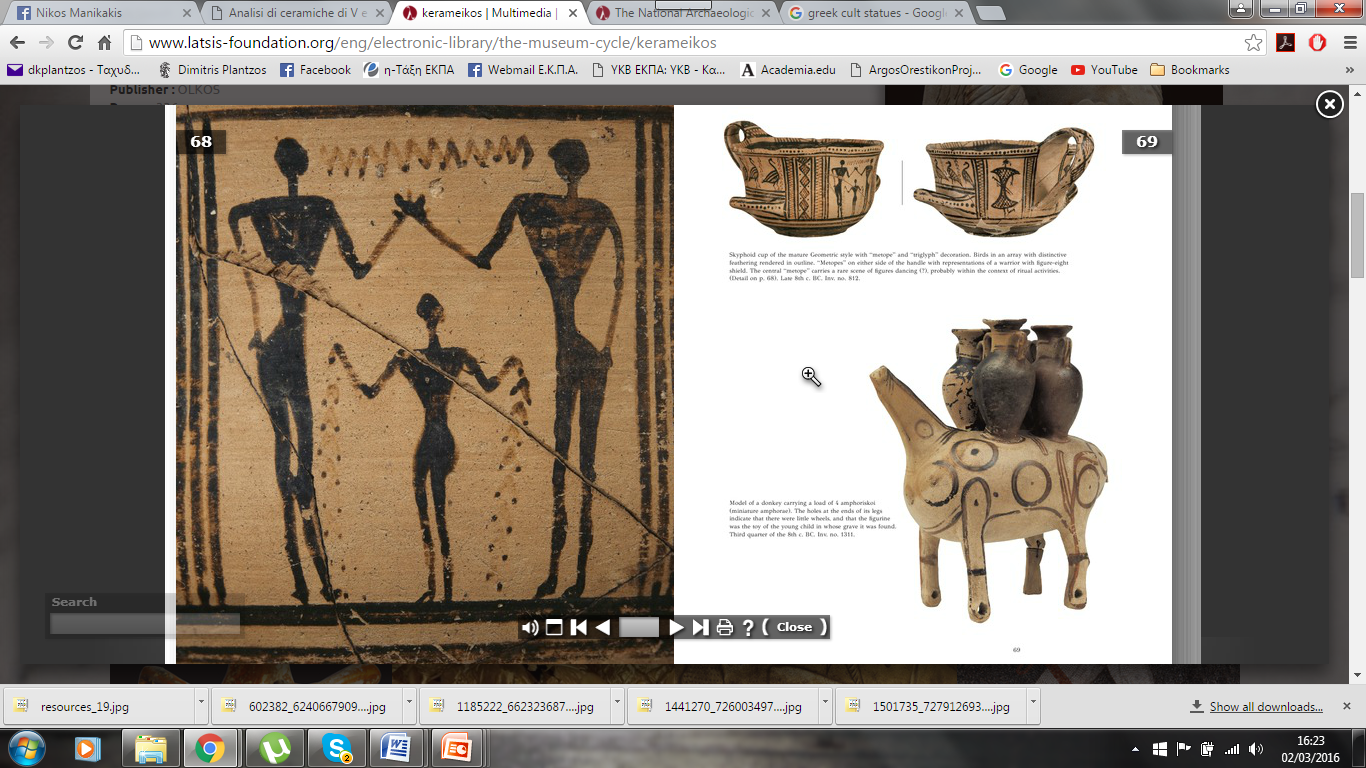 Thebes, bronze figurine of Apollo. Early 7th c. BCE
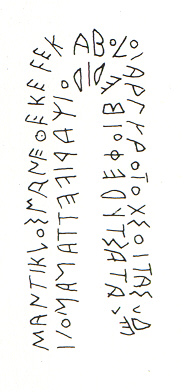 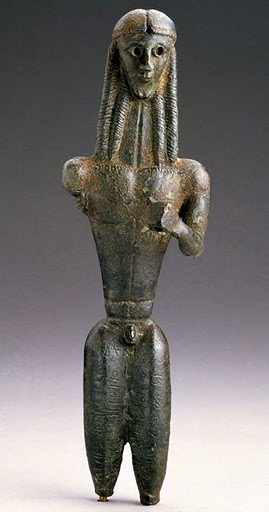 Thebes, bronze figurine of Apollo. Early 7th c. BCE
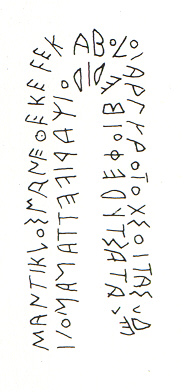 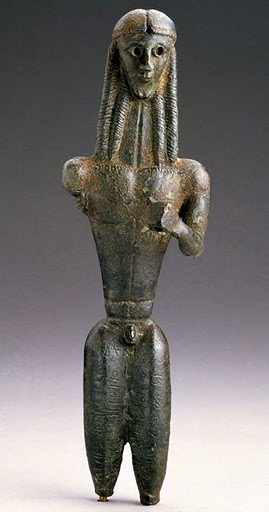 Mantiklos dedicated me to silver-bowed Apollo 
as a tithe and you, Phoebus, give him a beautiful reward
Thebes, bronze figurine of Apollo. Early 7th c. BCE
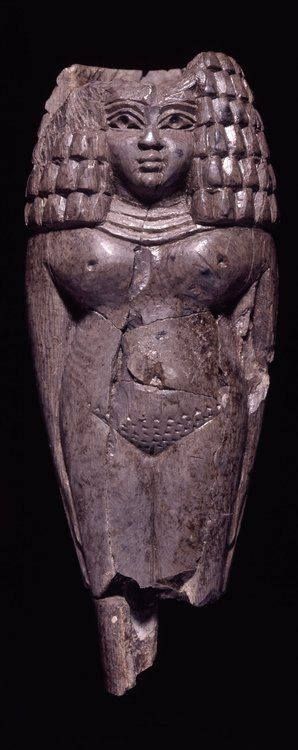 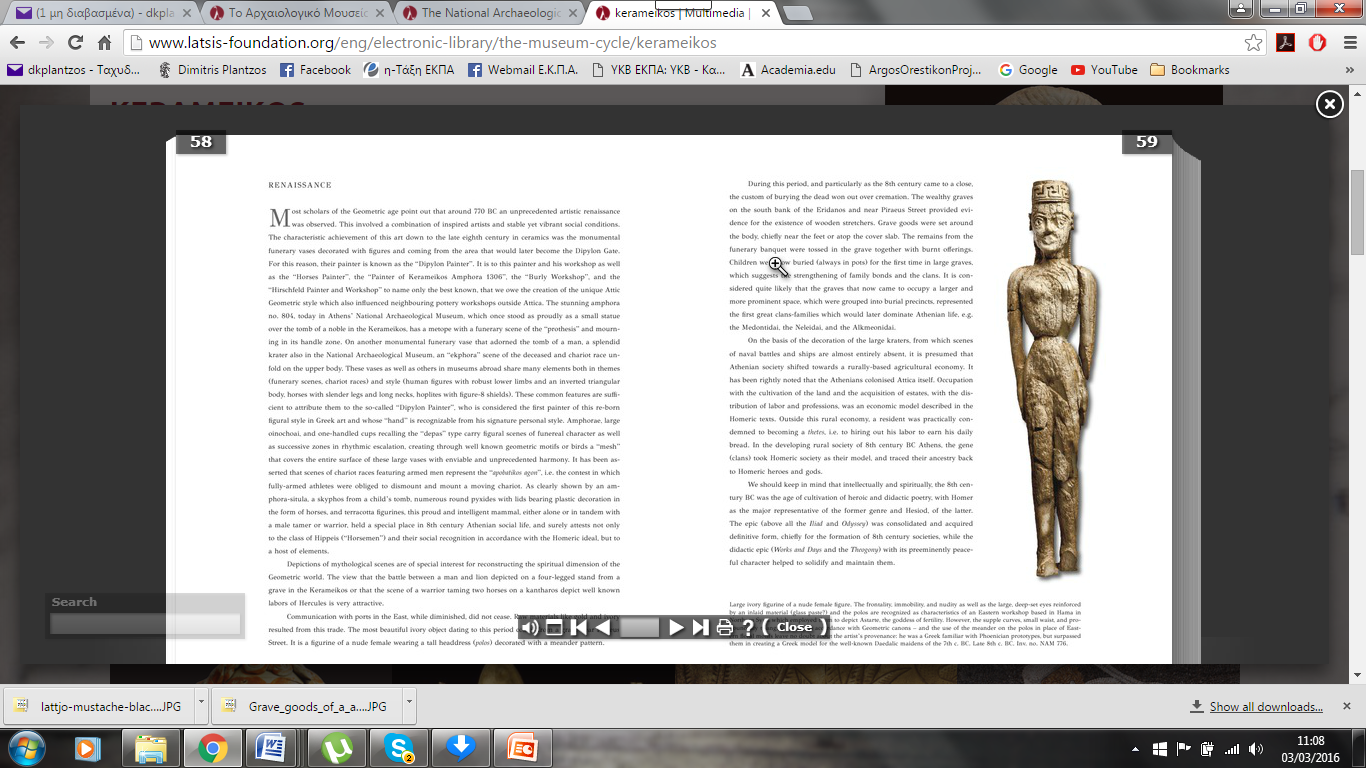 Greek, 8th c. BCE
Phoenician, 8th c. BCE
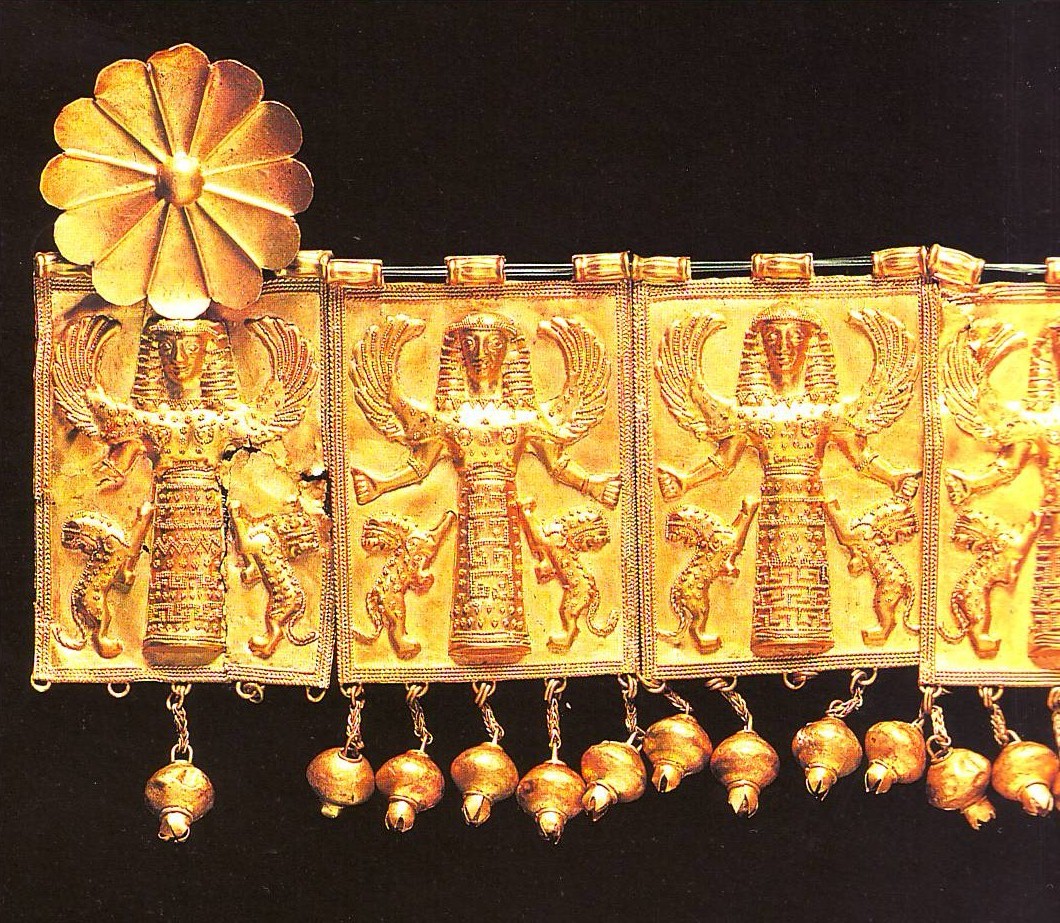 Rhodes, gold necklace. 7th c. BCE
“Daedalic” style:
figures are composed of simple geometric shapes
somewhat unnatural and rather frigid
sophisticated decoration
additional pattern work
not monumental, mainly decorative
figures do not represent humans or gods but act as their symbols
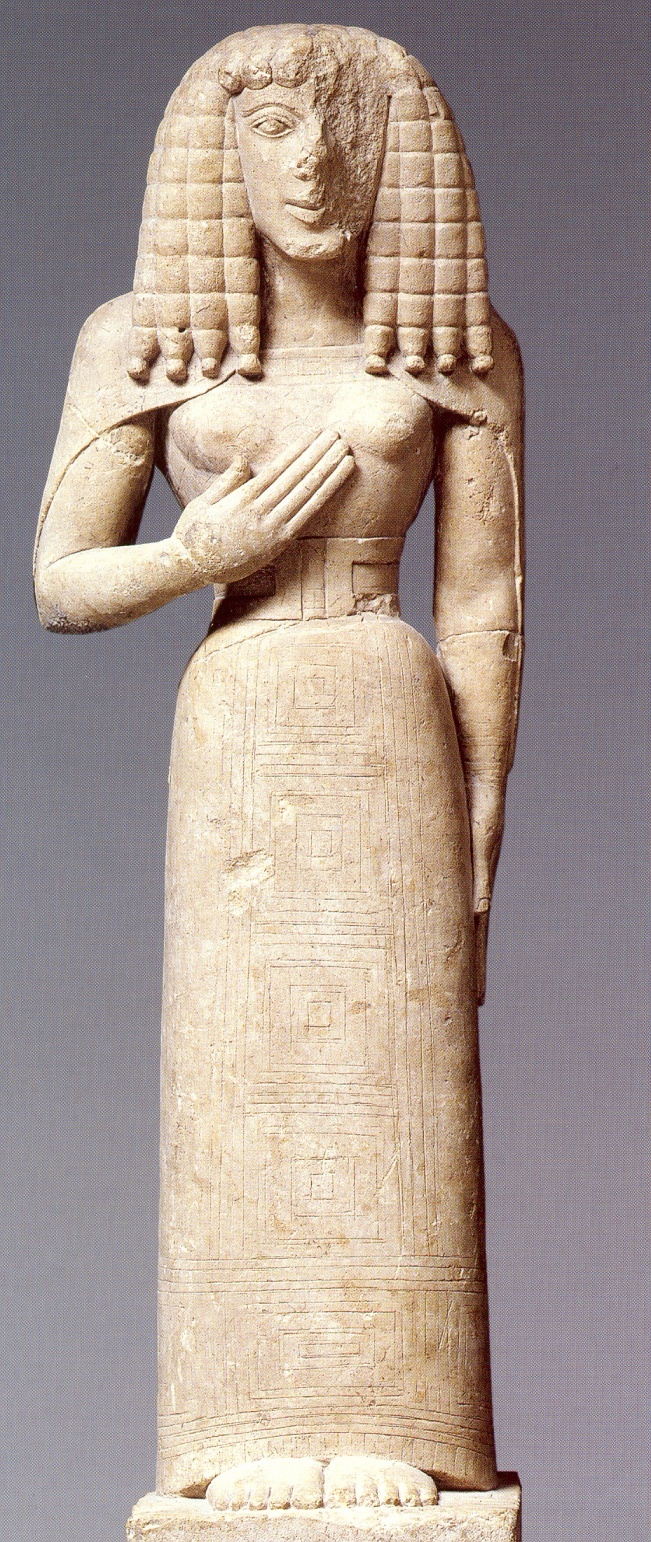 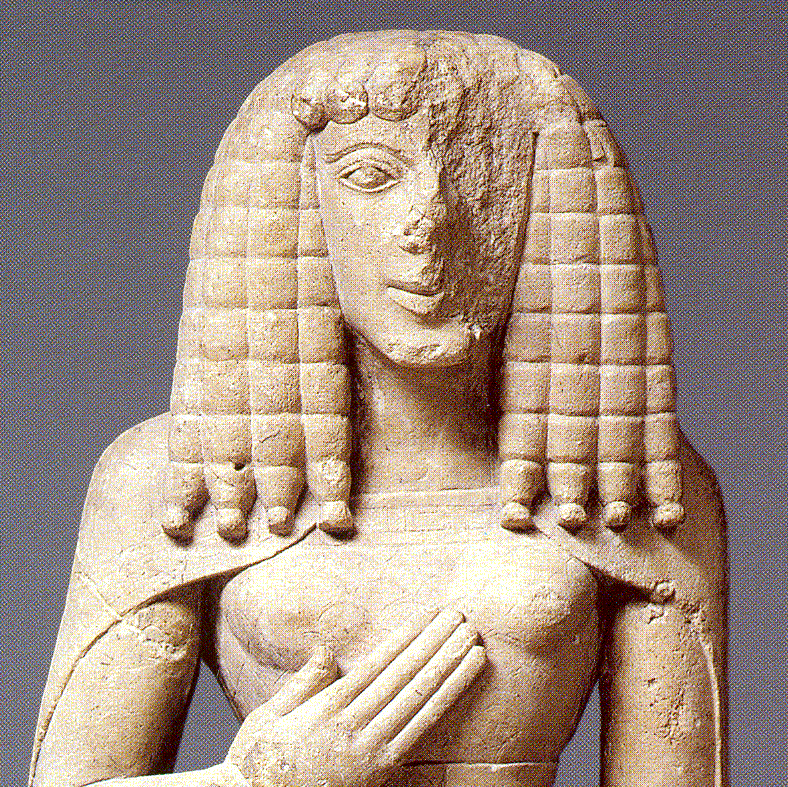 Limestone female statue.
c. 640-630 BCE
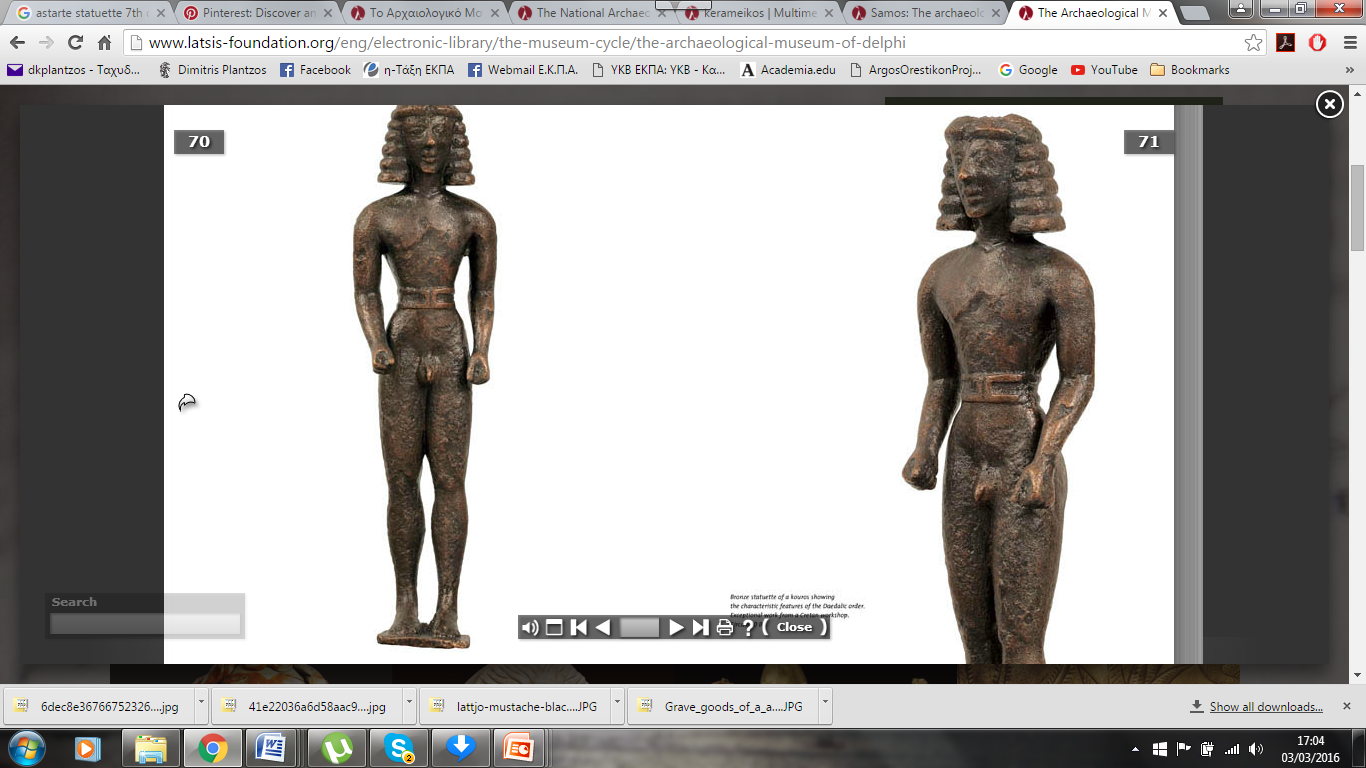 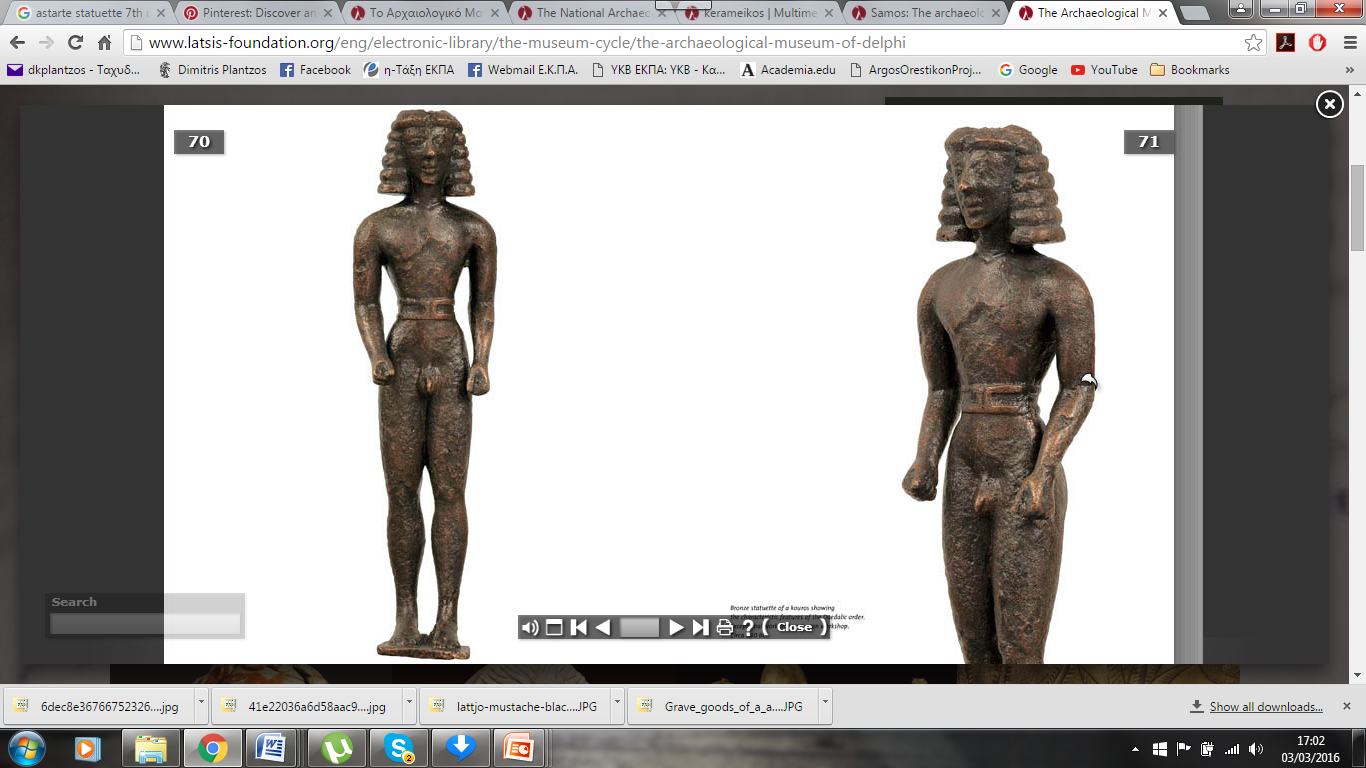 Delphi, male statuette. c. 630 BCE
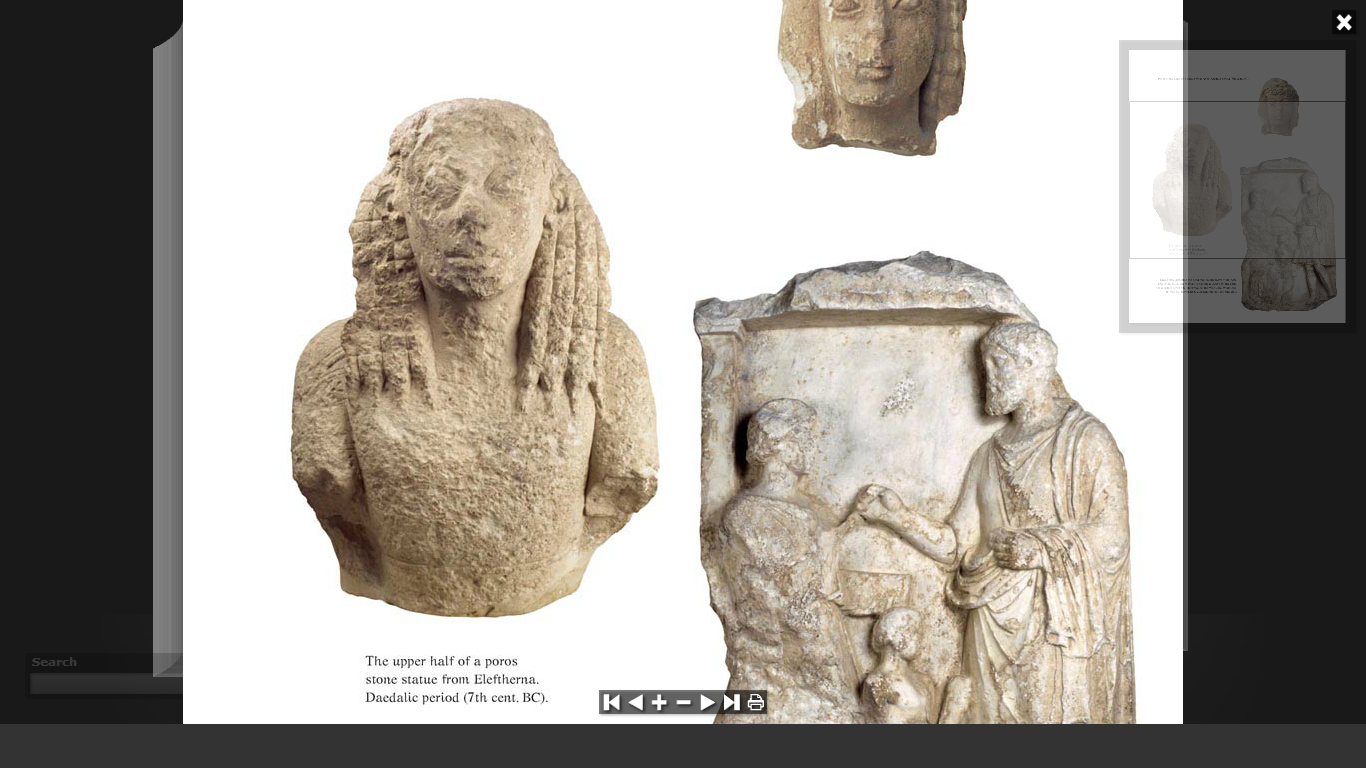 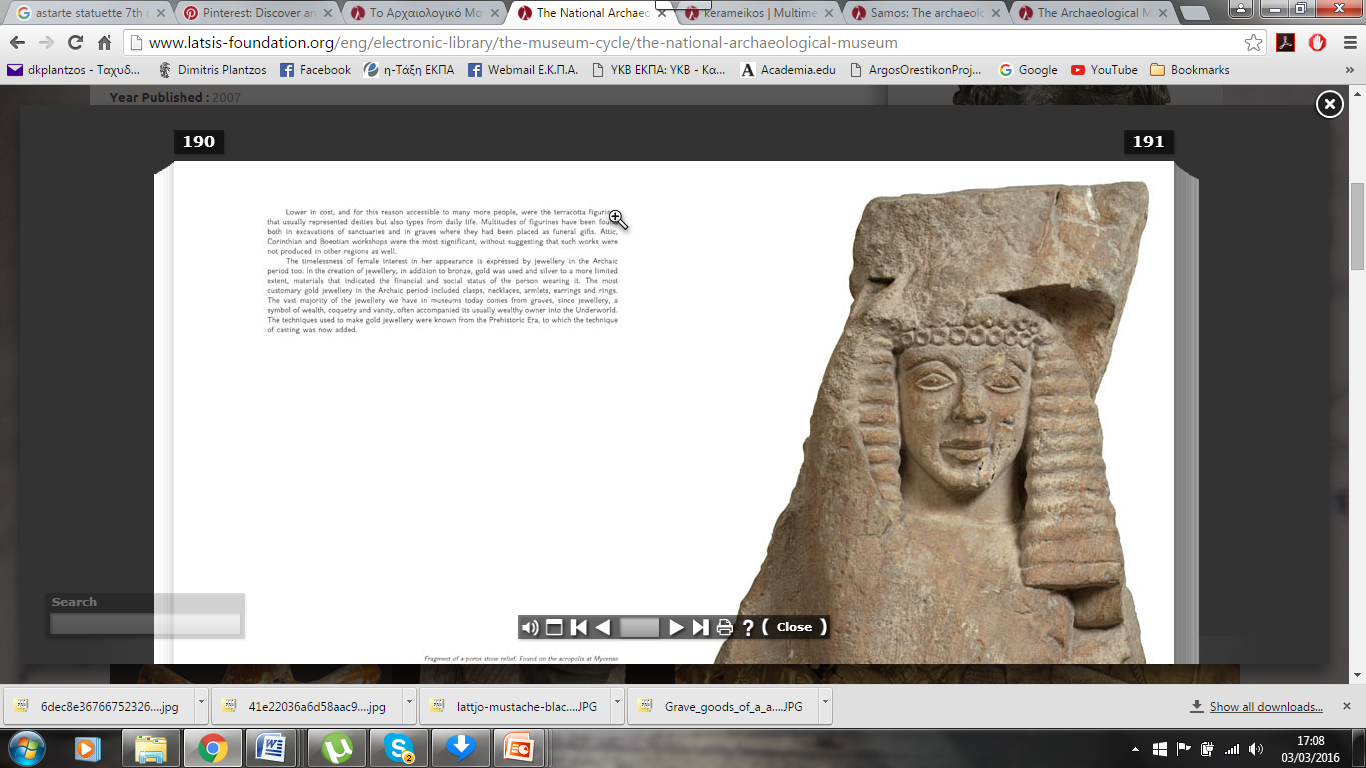 Mycenae, relief with female head.
7th c. BCE
Crete, female head.
7th c. BCE
Greek art chronological art:
Bronze Age (3200-1100 BCE)
Submycenaean (1100-1050 BCE)
Protogeometric period (1050-900 BCE)
Geometric period (900-700 BCE)
Archaic period (700-480 BCE)
Classical period (480-336 BCE)
Hellenistic period (336-31 BCE)
Archaic period (700-480 BCE):
Early Archaic period (700-600 BCE) 
	 [“Orientalising”] 
Mature Archaic period (600-480 BCE)
Archaic period (700-480 BCE):
economic expansion
Archaic period (700-480 BCE):
economic expansion
colonisation
Archaic period (700-480 BCE):
economic expansion
colonisation
political organisation
Archaic period (700-480 BCE):
economic expansion
colonisation
political organisation
“tyranny”
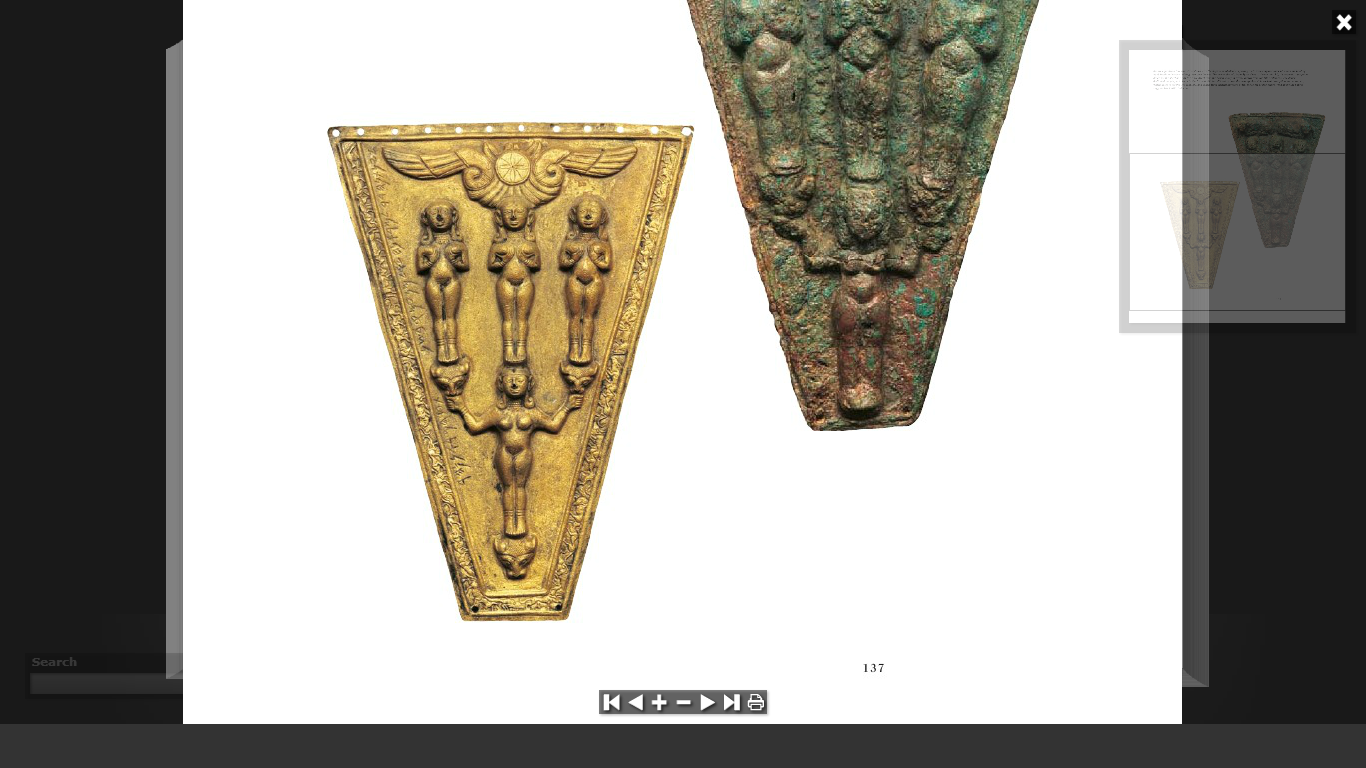 Samos, a 9th c. BCE Syrian ornament dedicated to Hera by a Greek in the 7th c. BCE
New iconography:
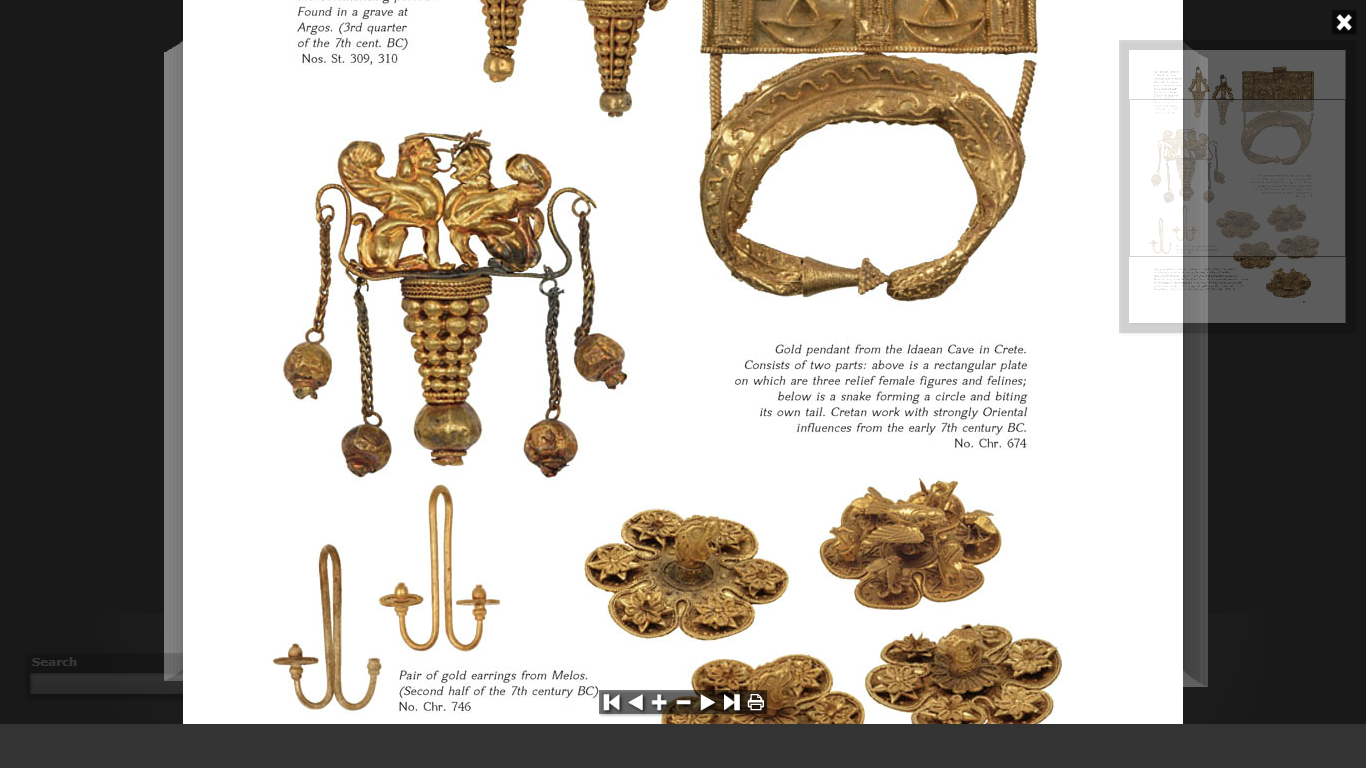 sphinx

griffin

siren 

lion 

wild goat
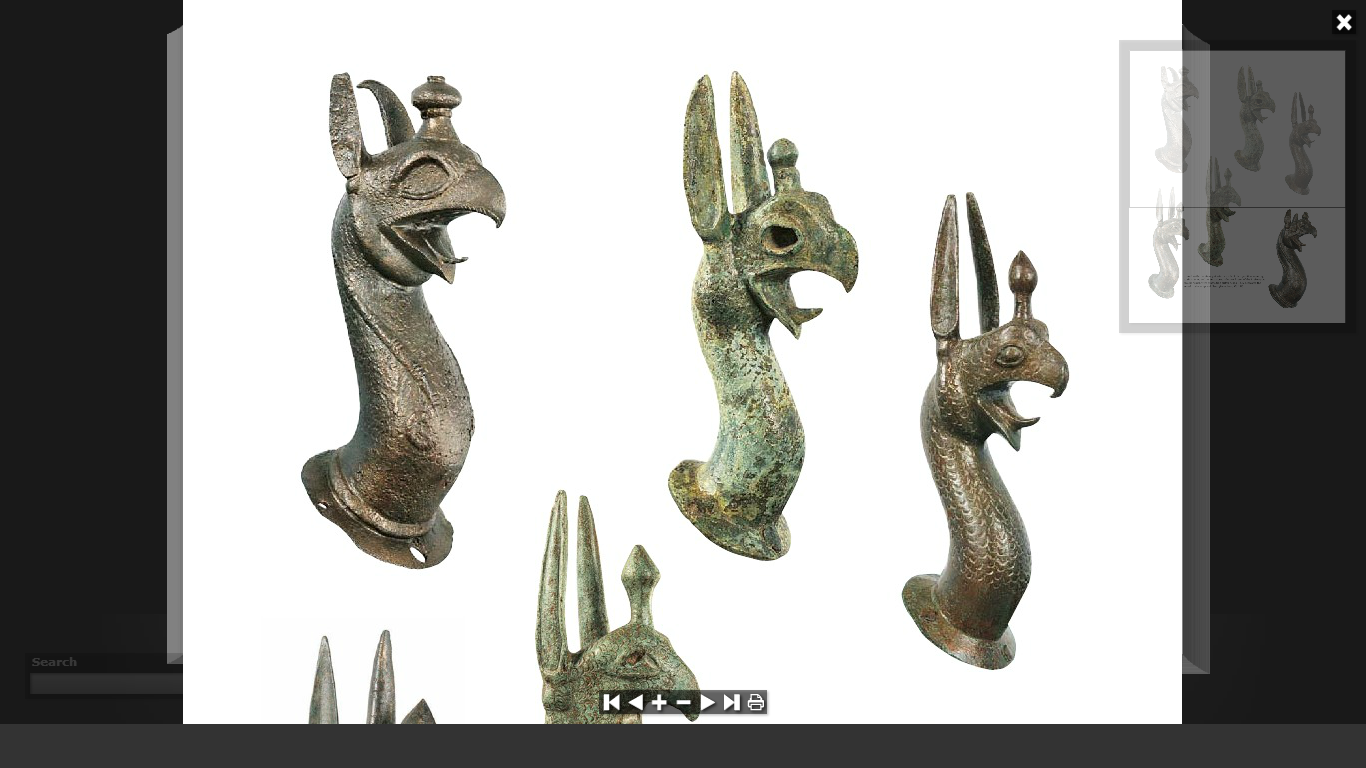 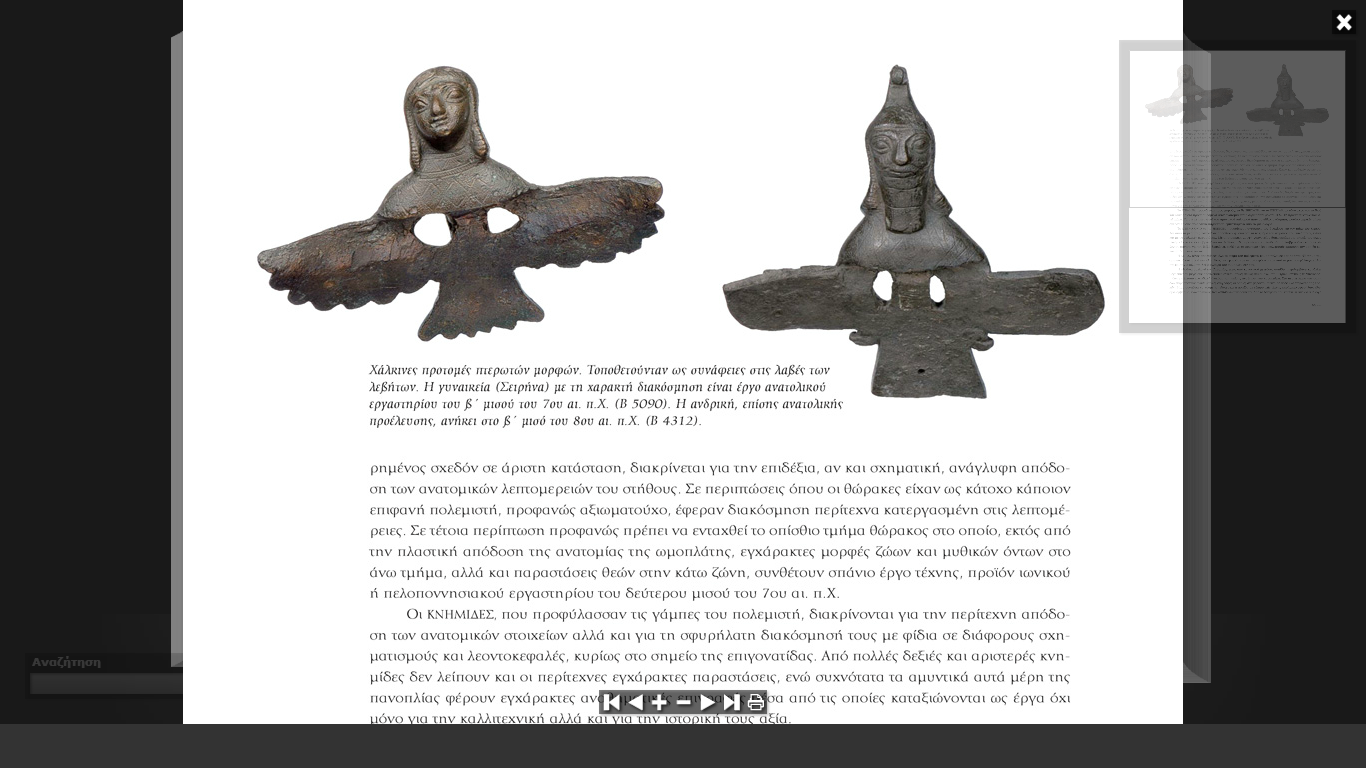 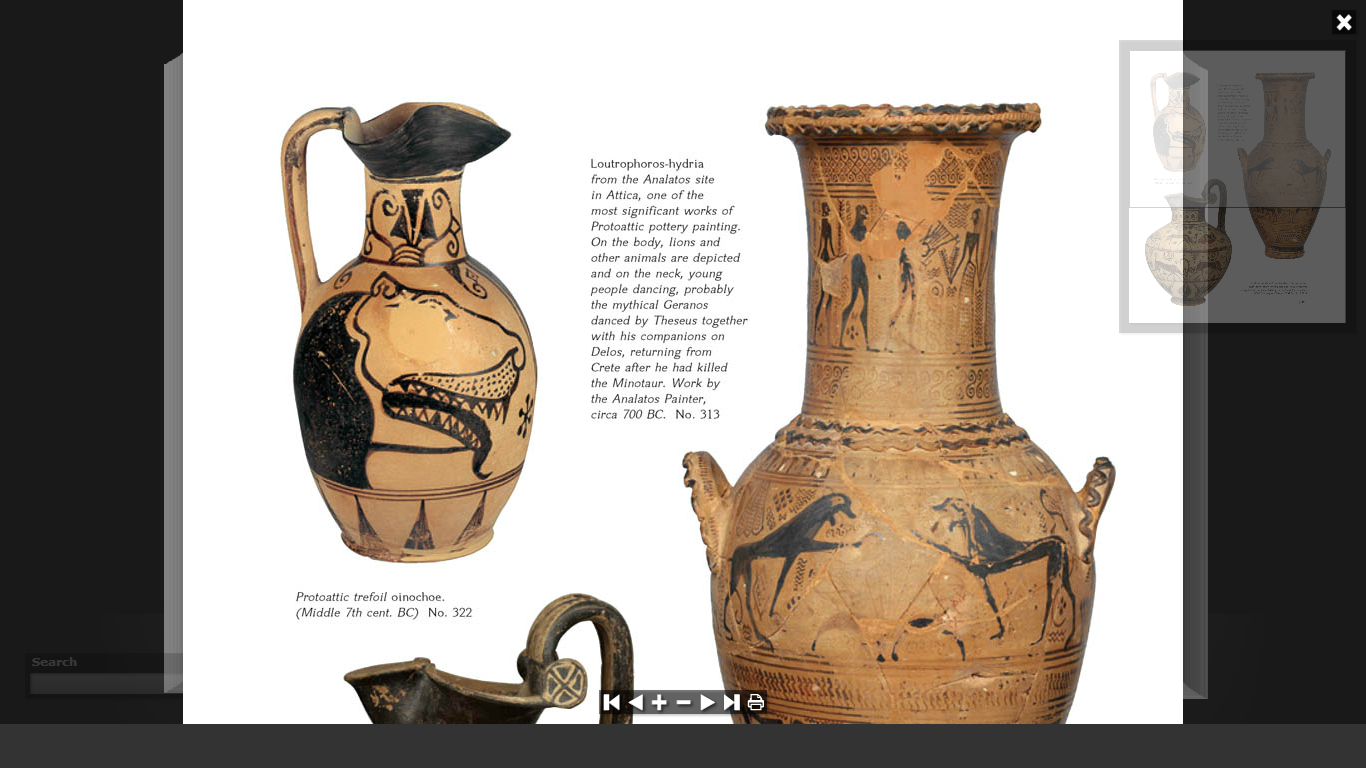 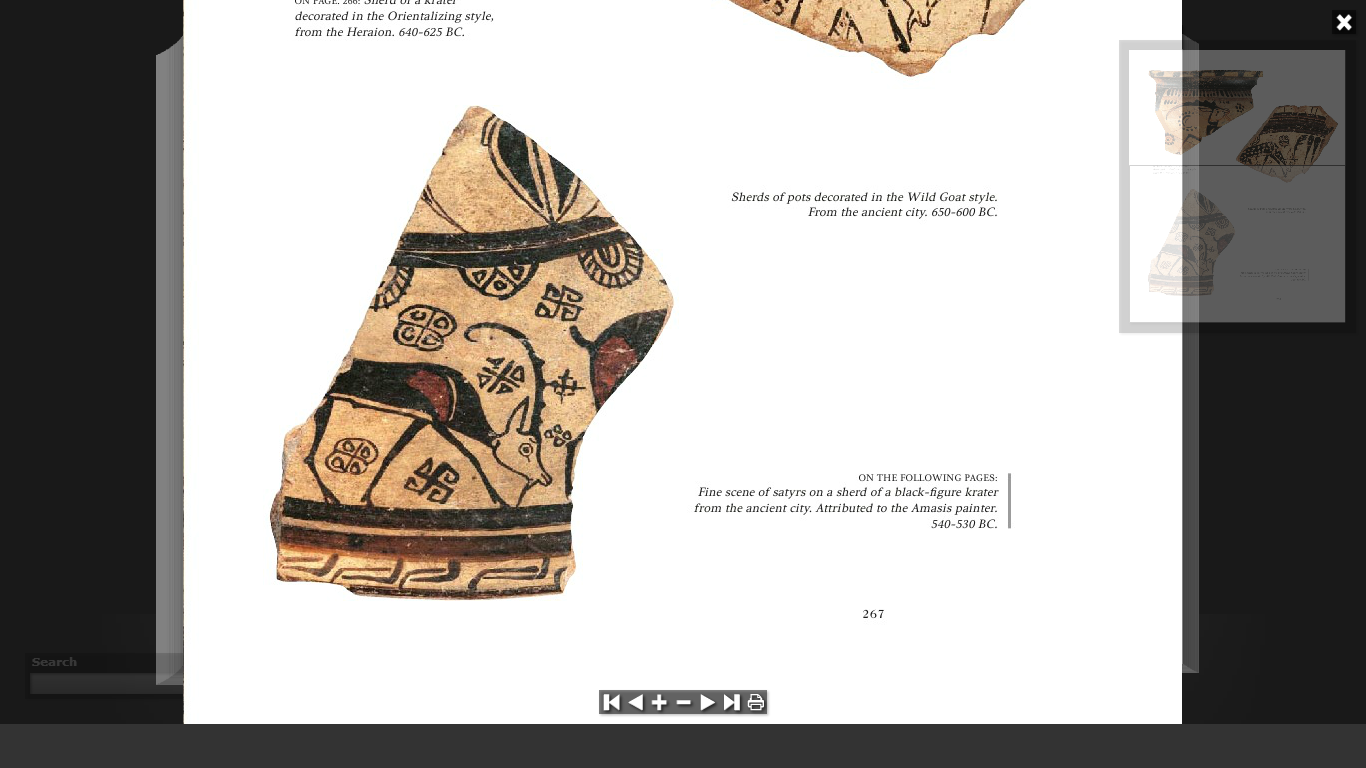 New techniques:
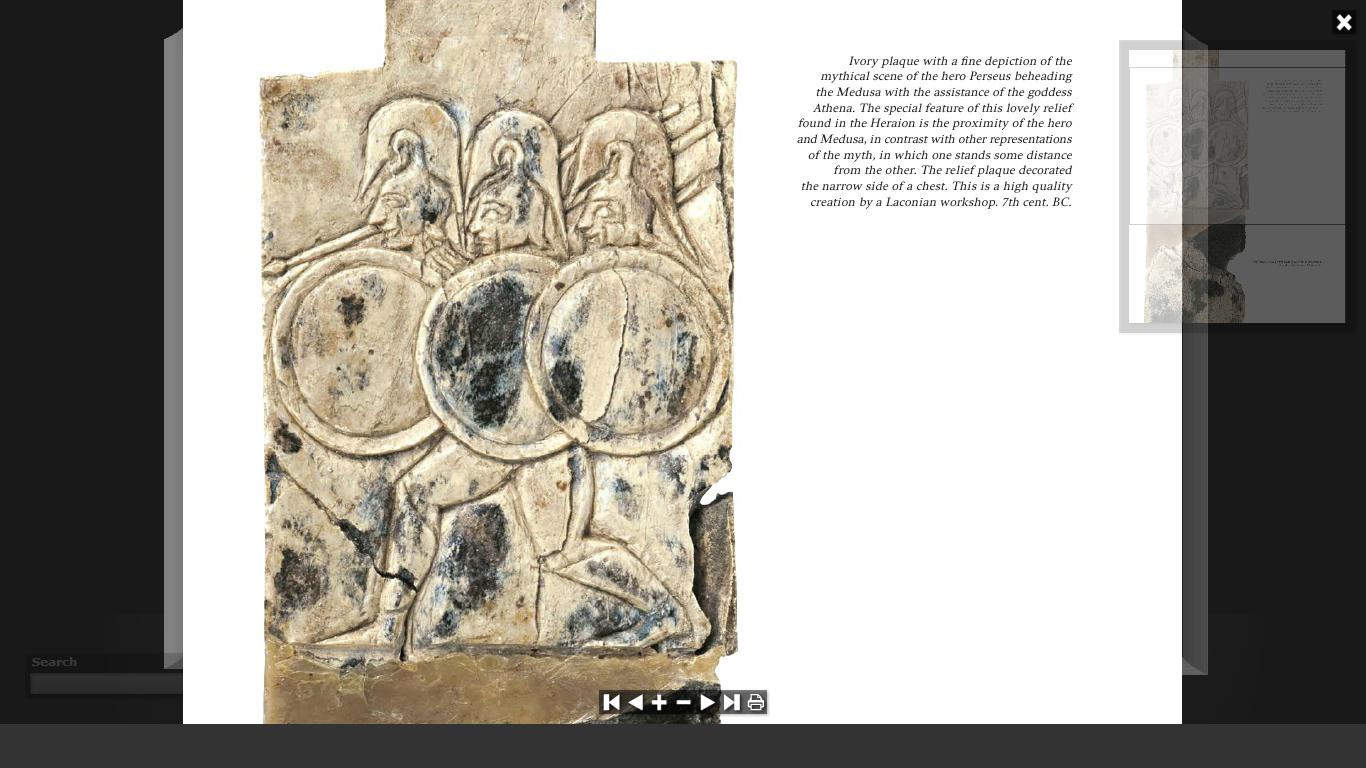 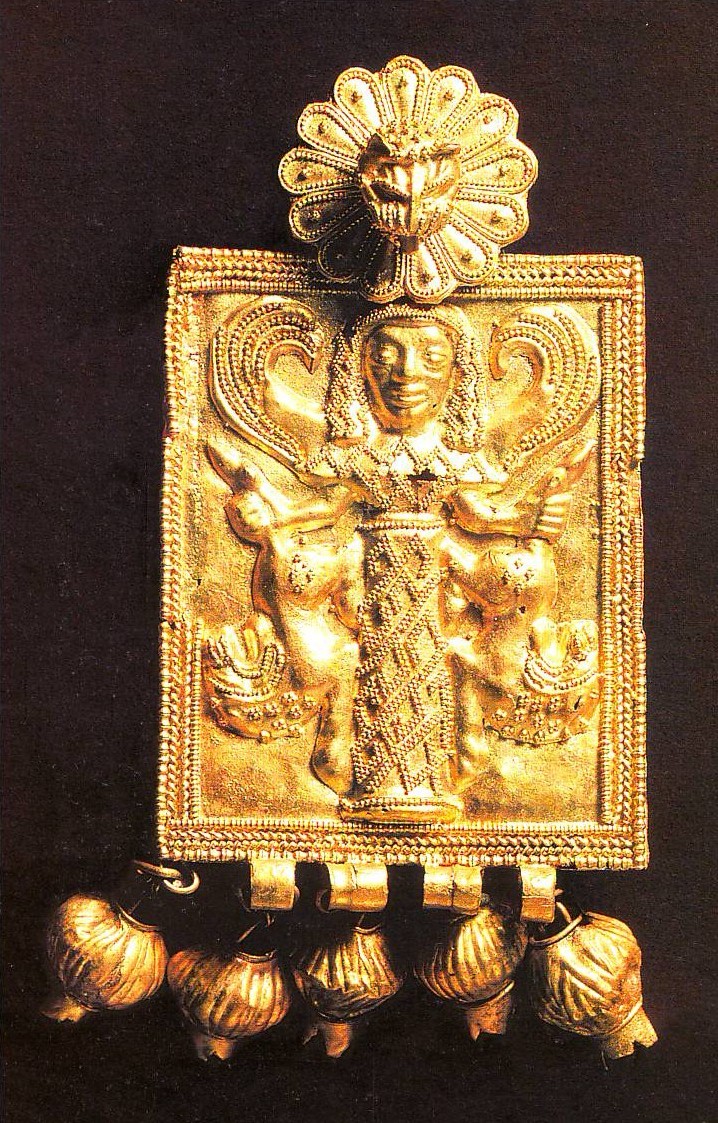 Rhodes, gold pendant. 
7th c. BCE
Samos, ivory plaque. 
7th c. BCE
Sophistication:
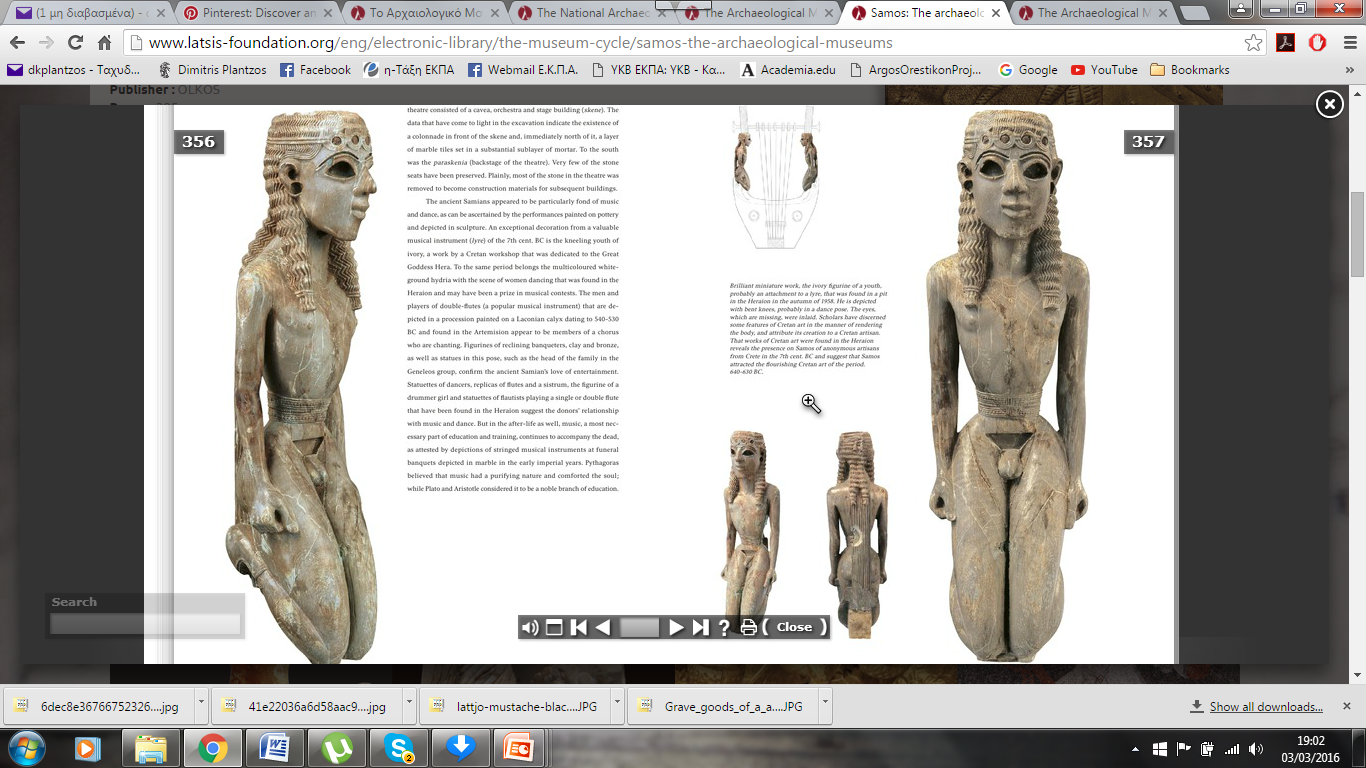 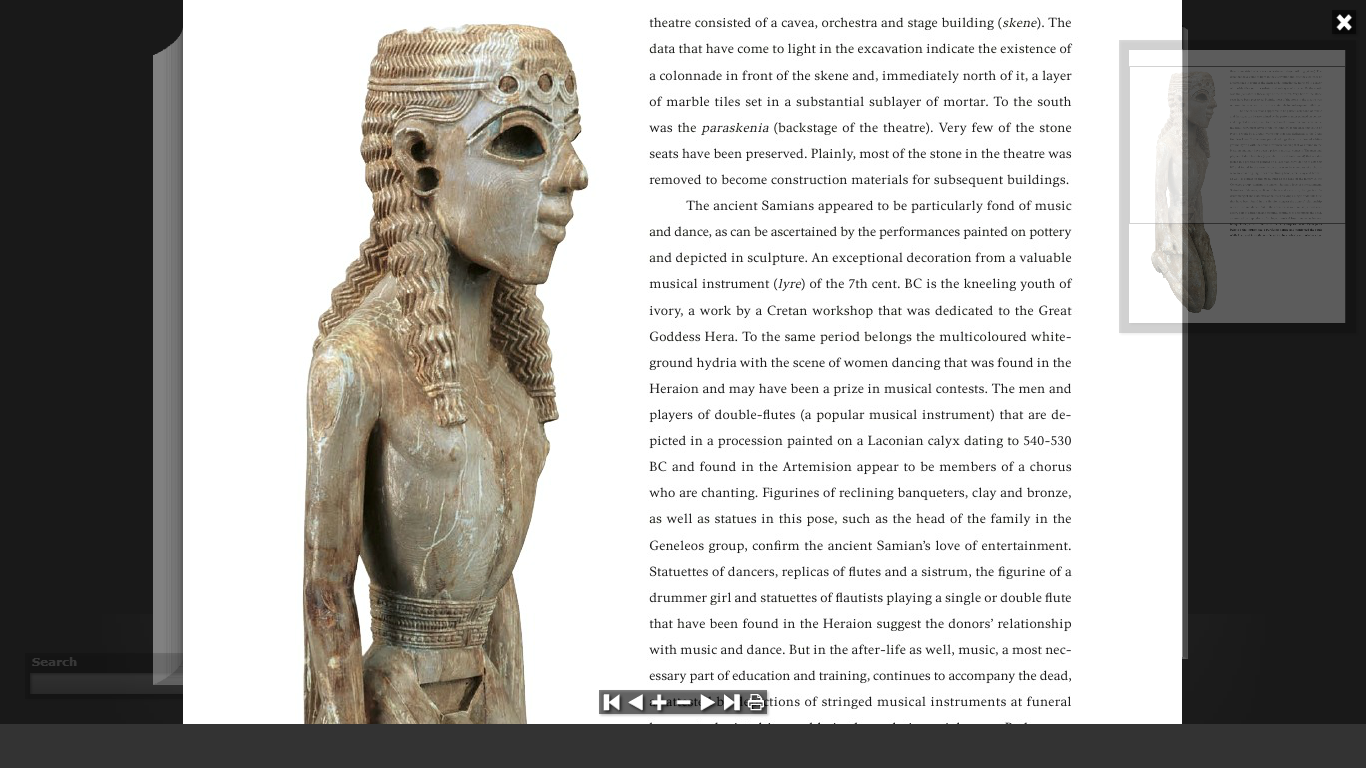 Samos, ivory statuette of a young man. 
7th c. BCE
Exotic materials:
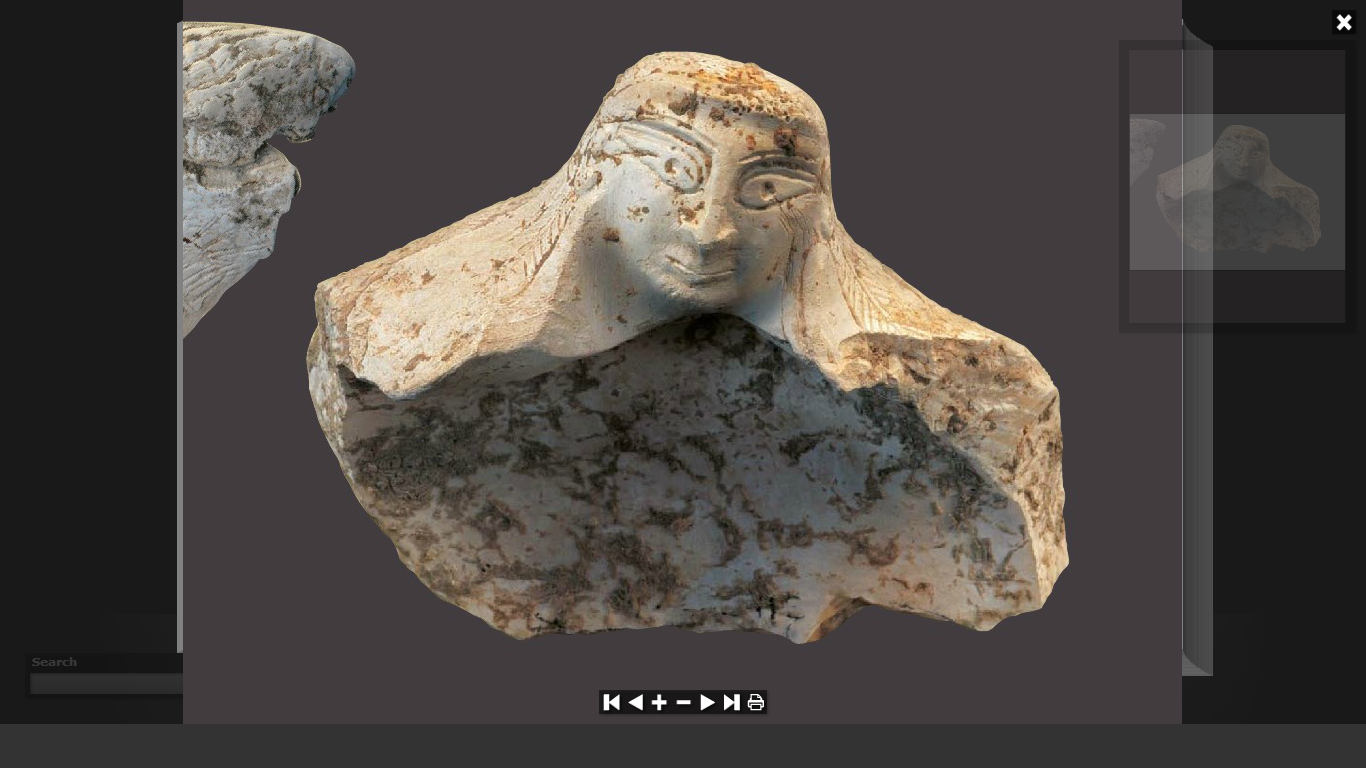 Samos, engraved clam shell. 
8th c. BCE
Protocorinthian pottery (720-630 BCE)
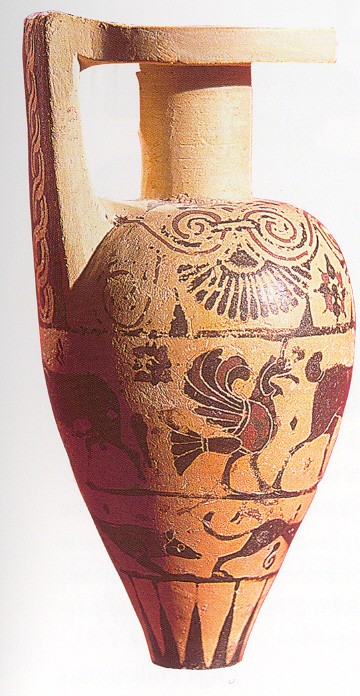 Early: 720-690 BCE
Middle 690-650 BCE
Late 650-630 BCE

Transitional 630-610 BCE
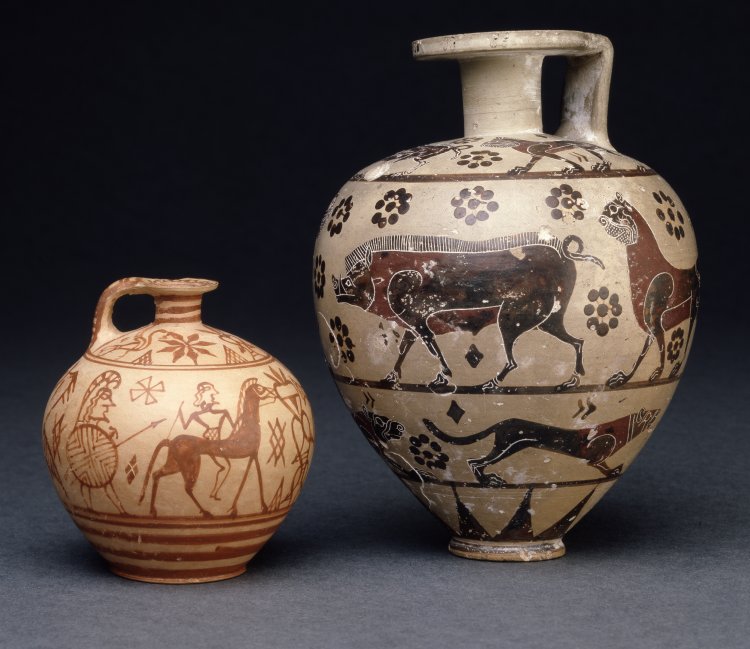 Protocorinthian aryballoi: a. hoplite and rider; b. animal friezes. 
c. 650-620 BCE
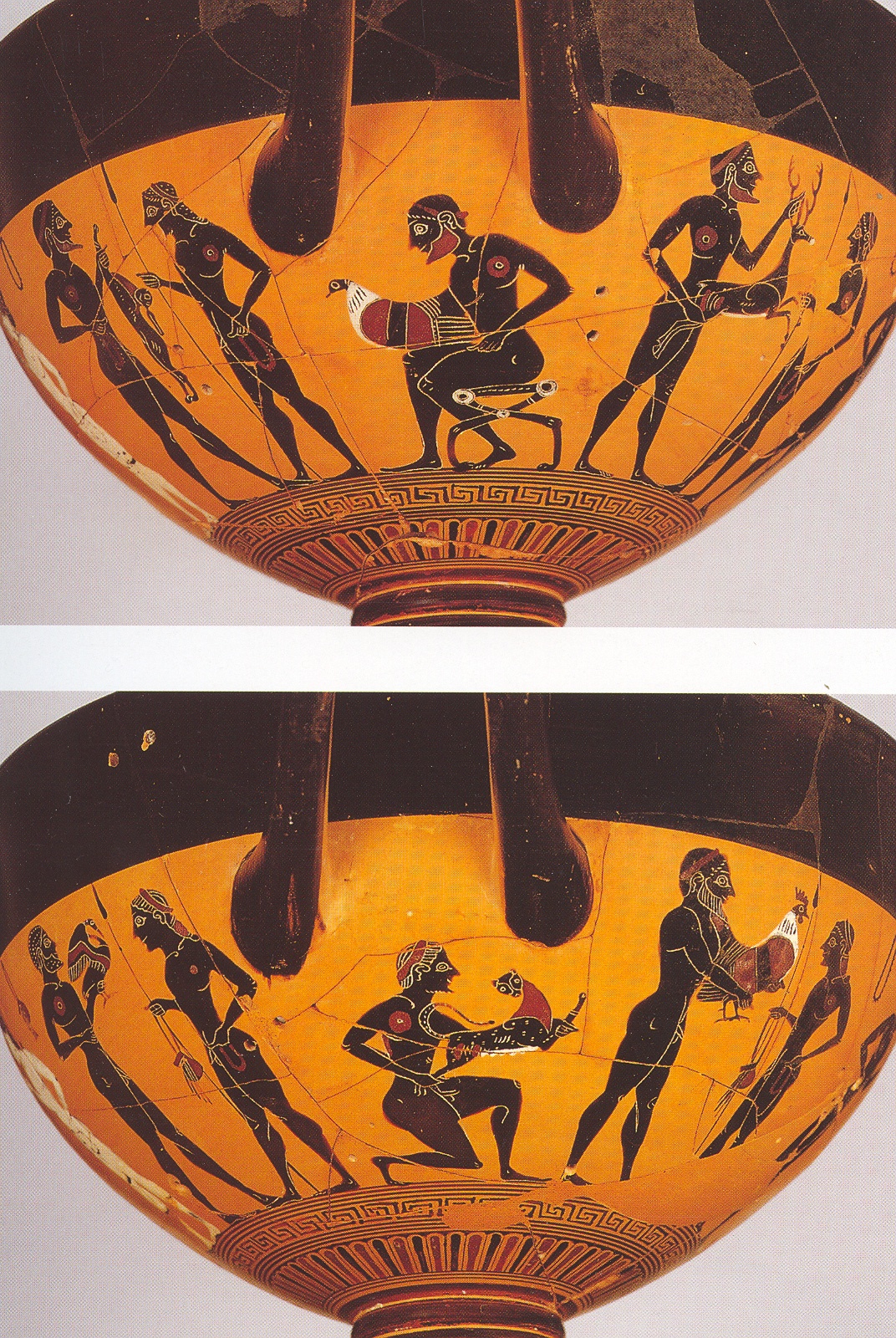 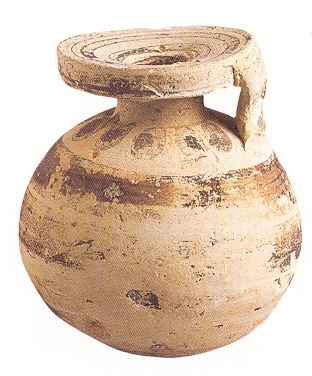 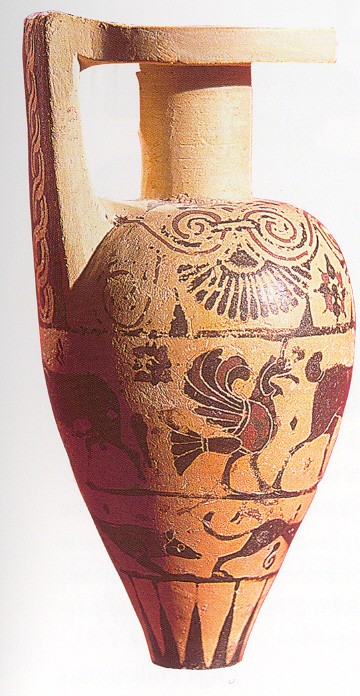 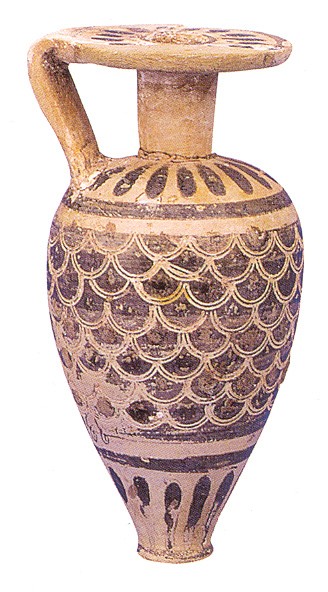 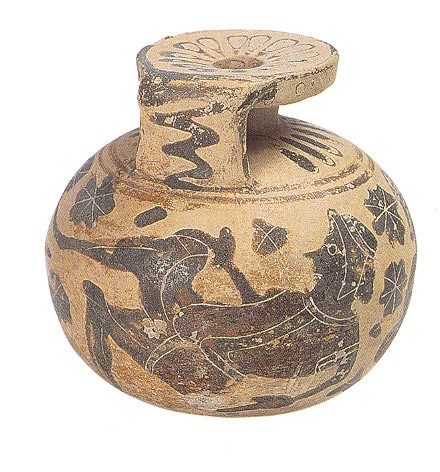 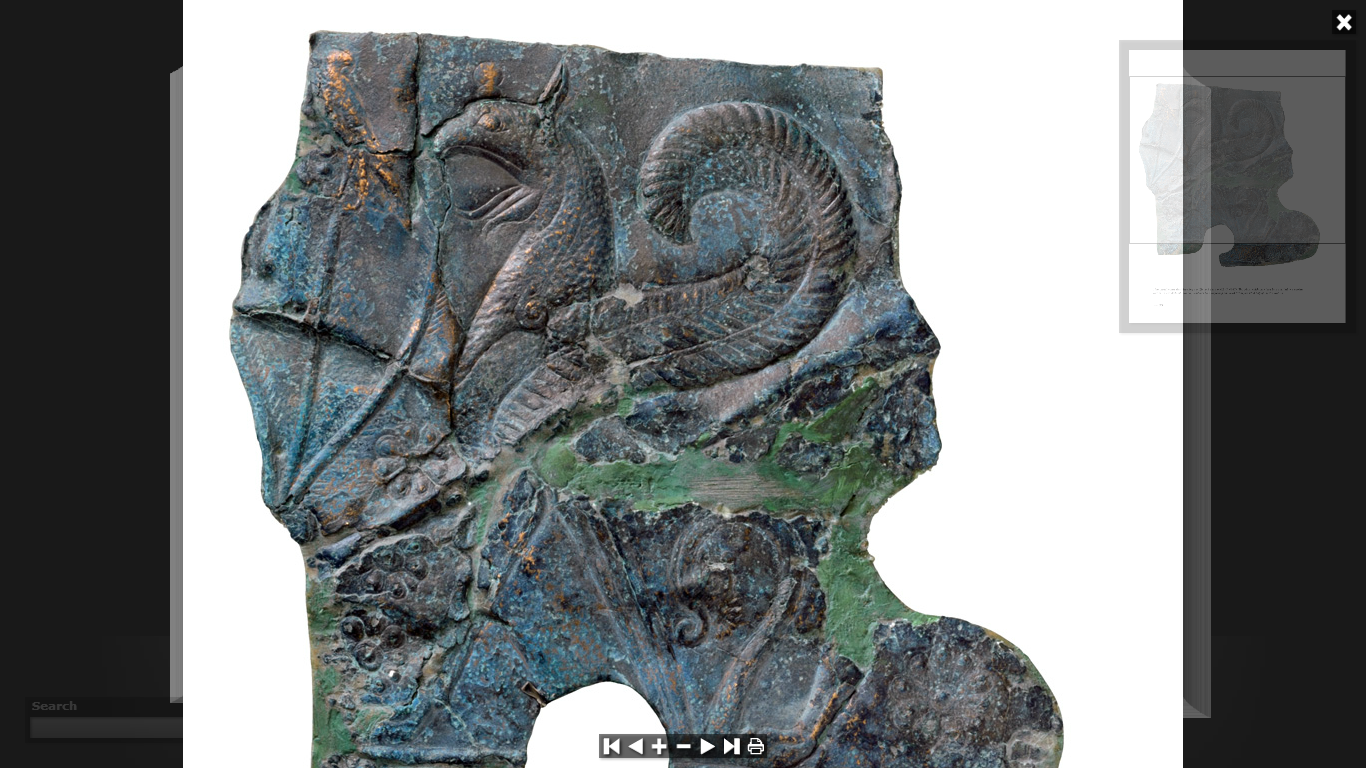 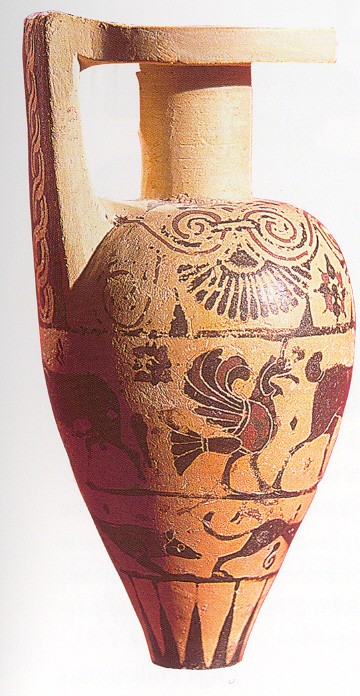 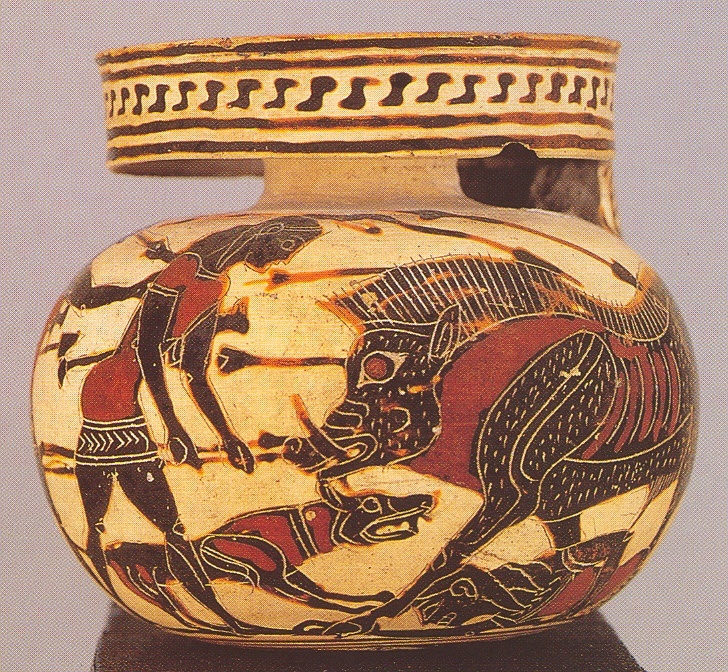 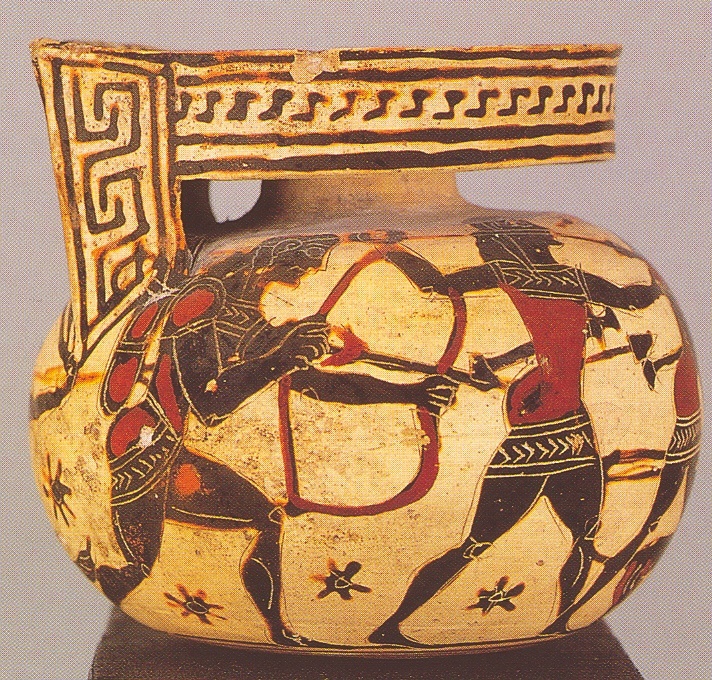 Corinthian aryballos with hunting scene. c. 580 BCE
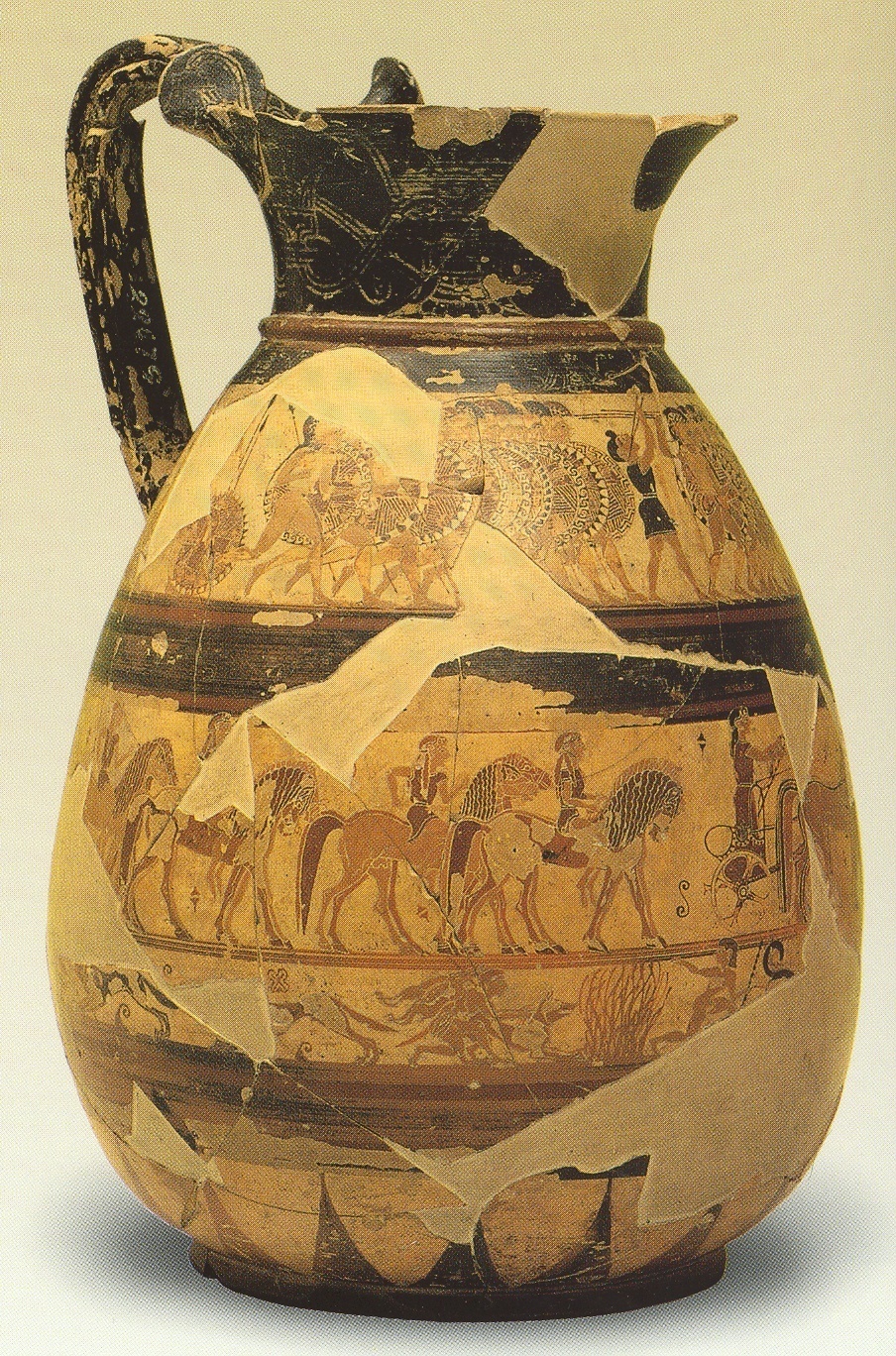 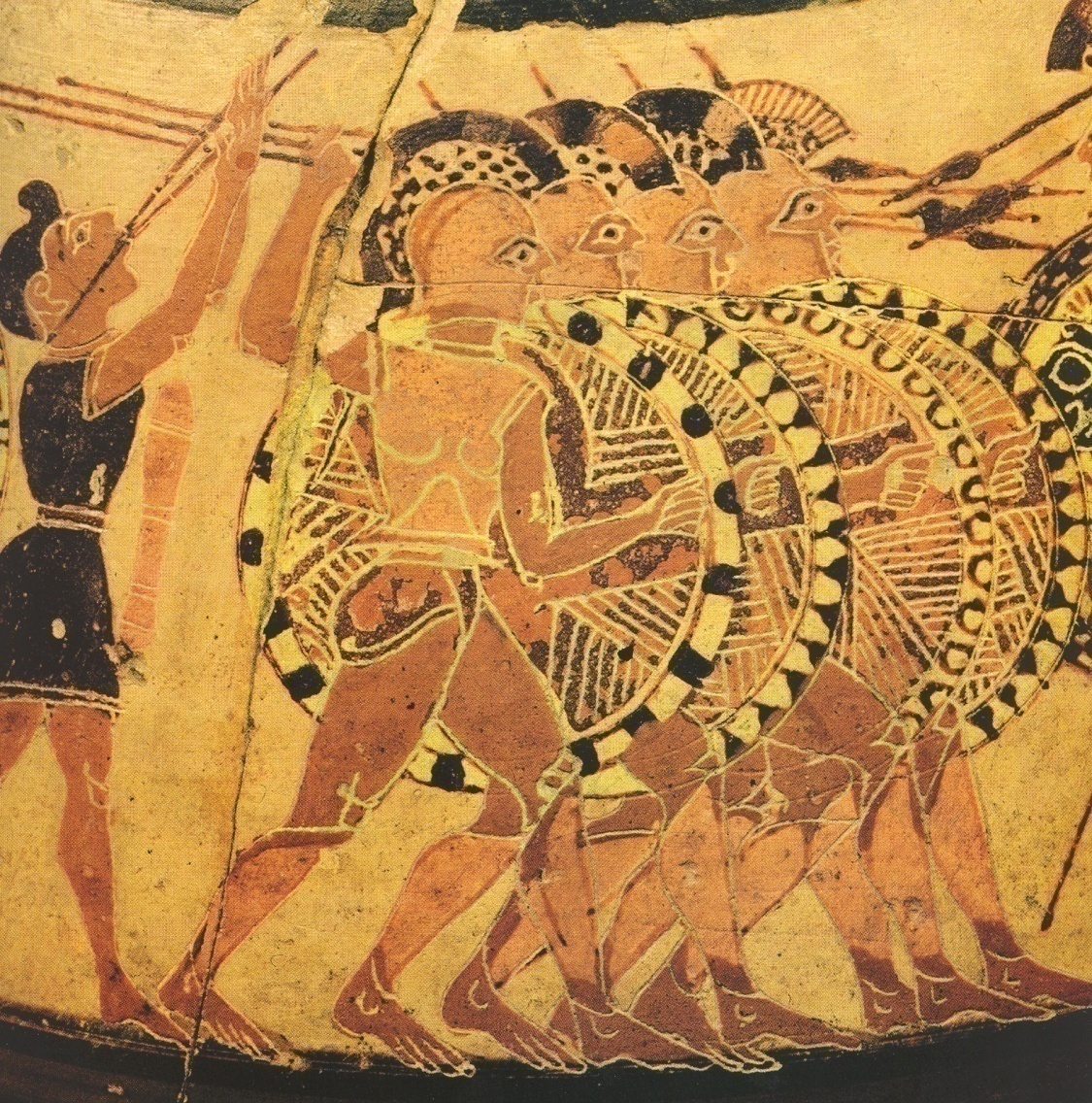 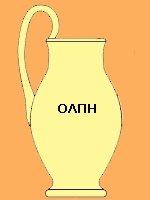 Corinthian olpe with marching hoplites. c. 650-640 BCE
Protoattic pottery (700-630 BCE)
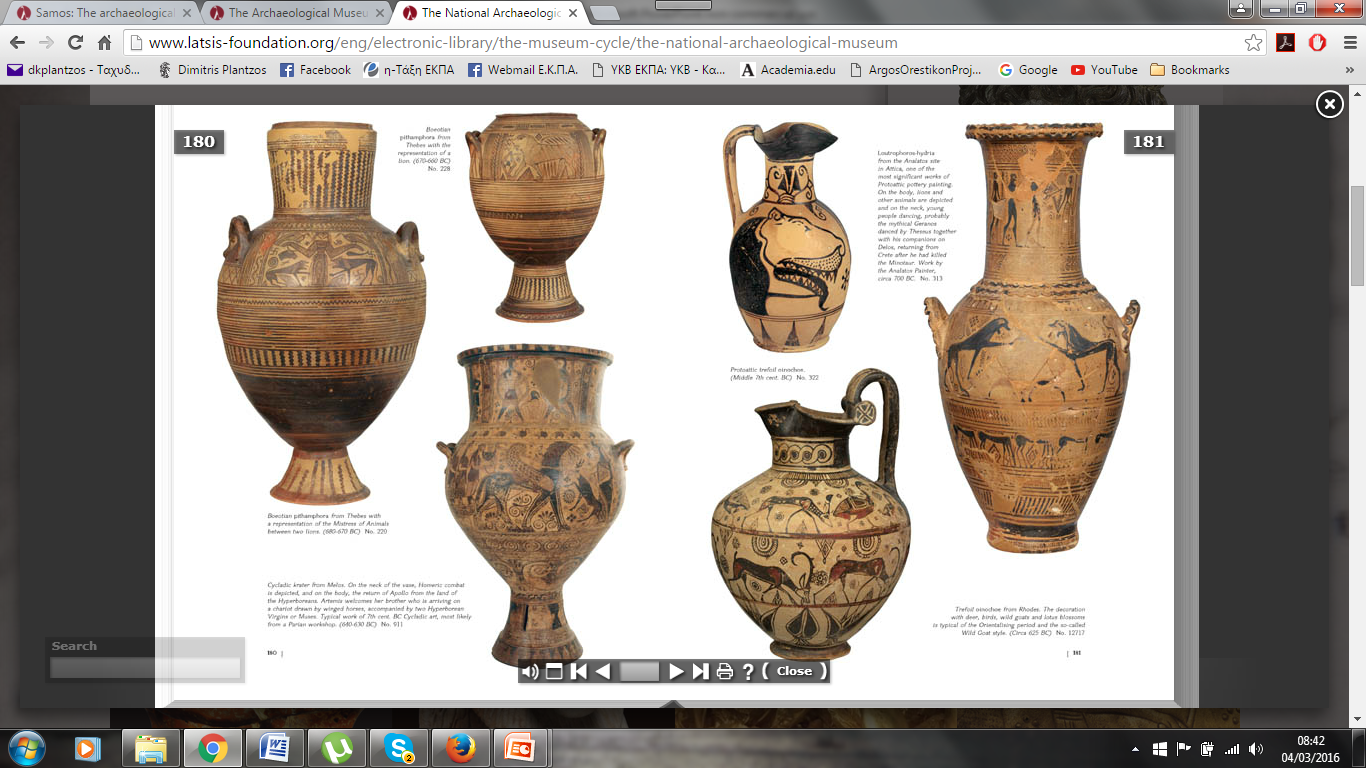 Early: 700-675 BCE
Middle 675-650 BCE
Late 650-630 BCE
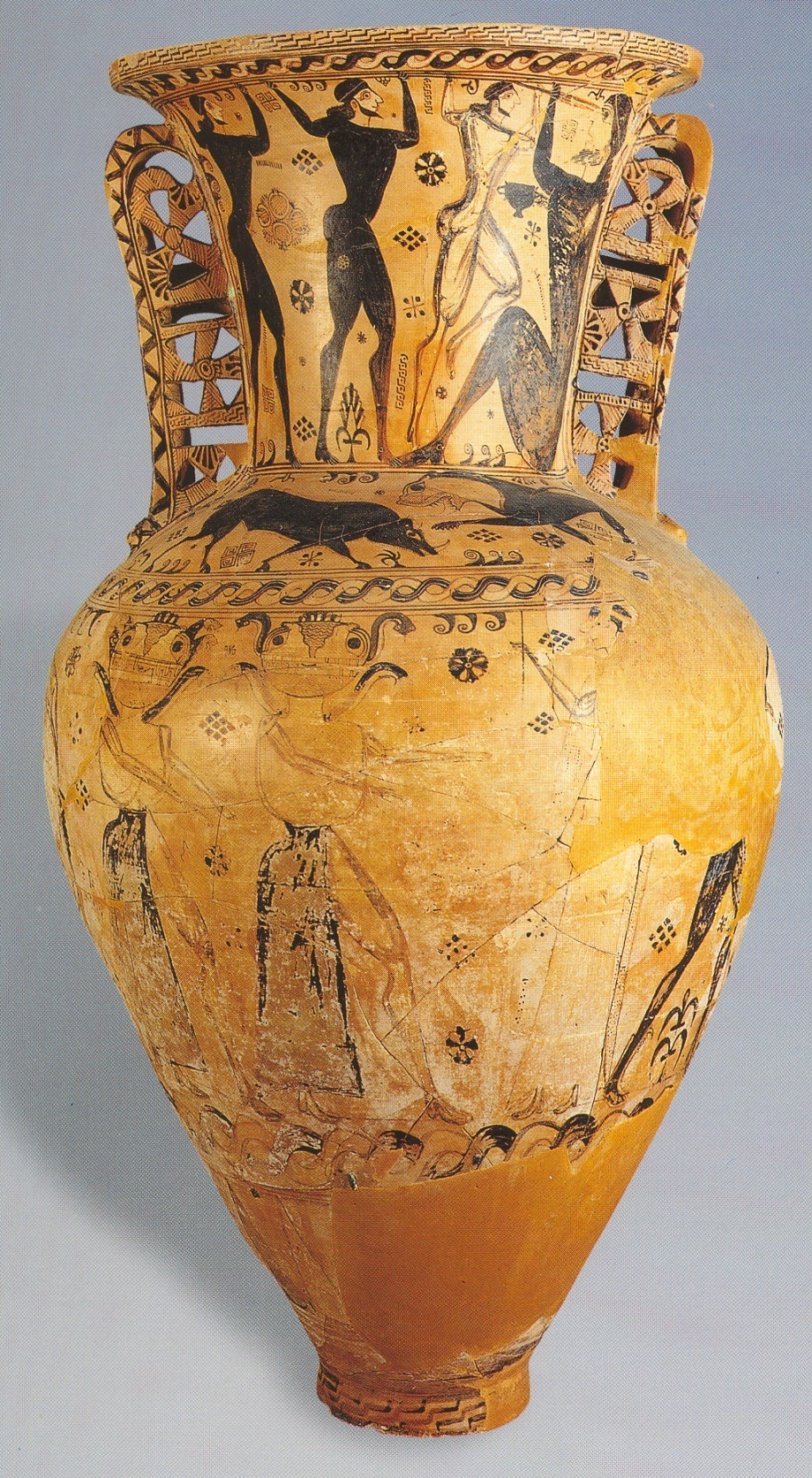 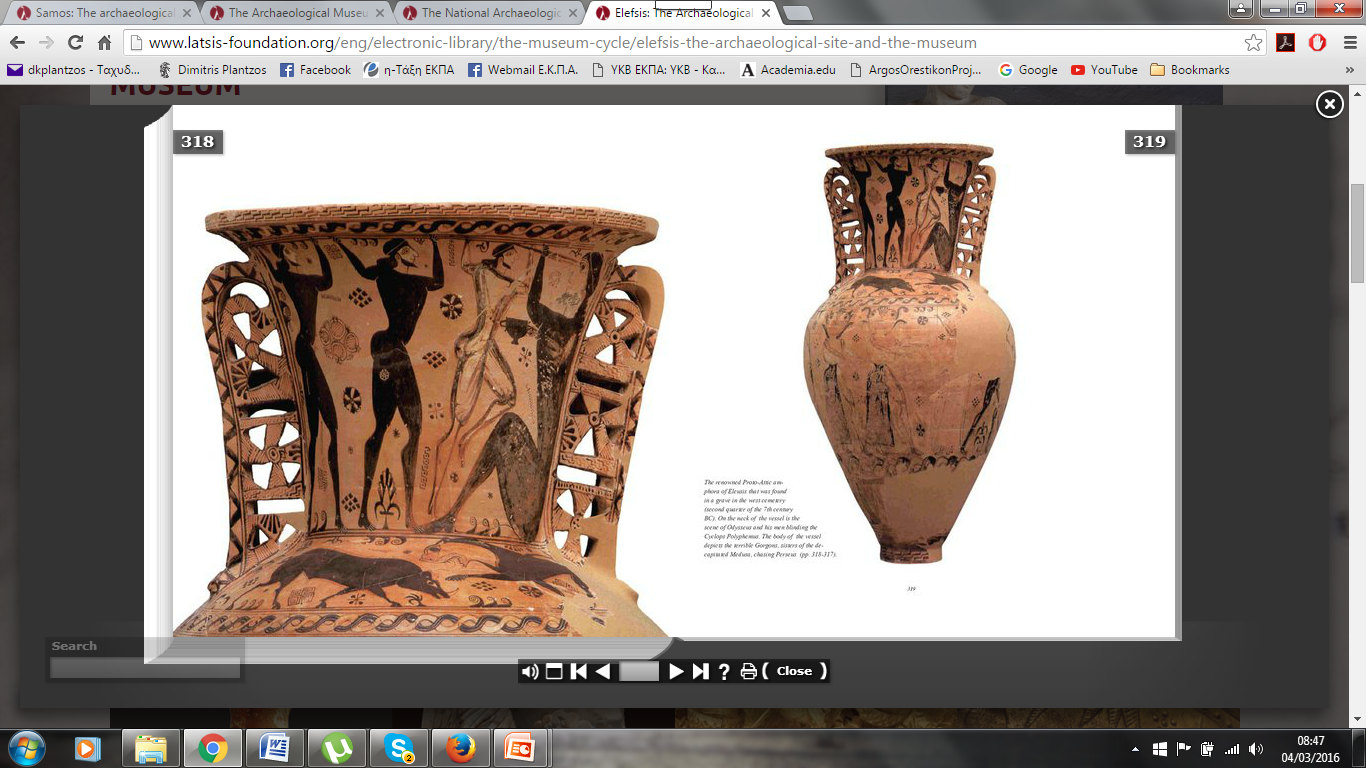 Protoattic amphora. 
c. 660 BCE
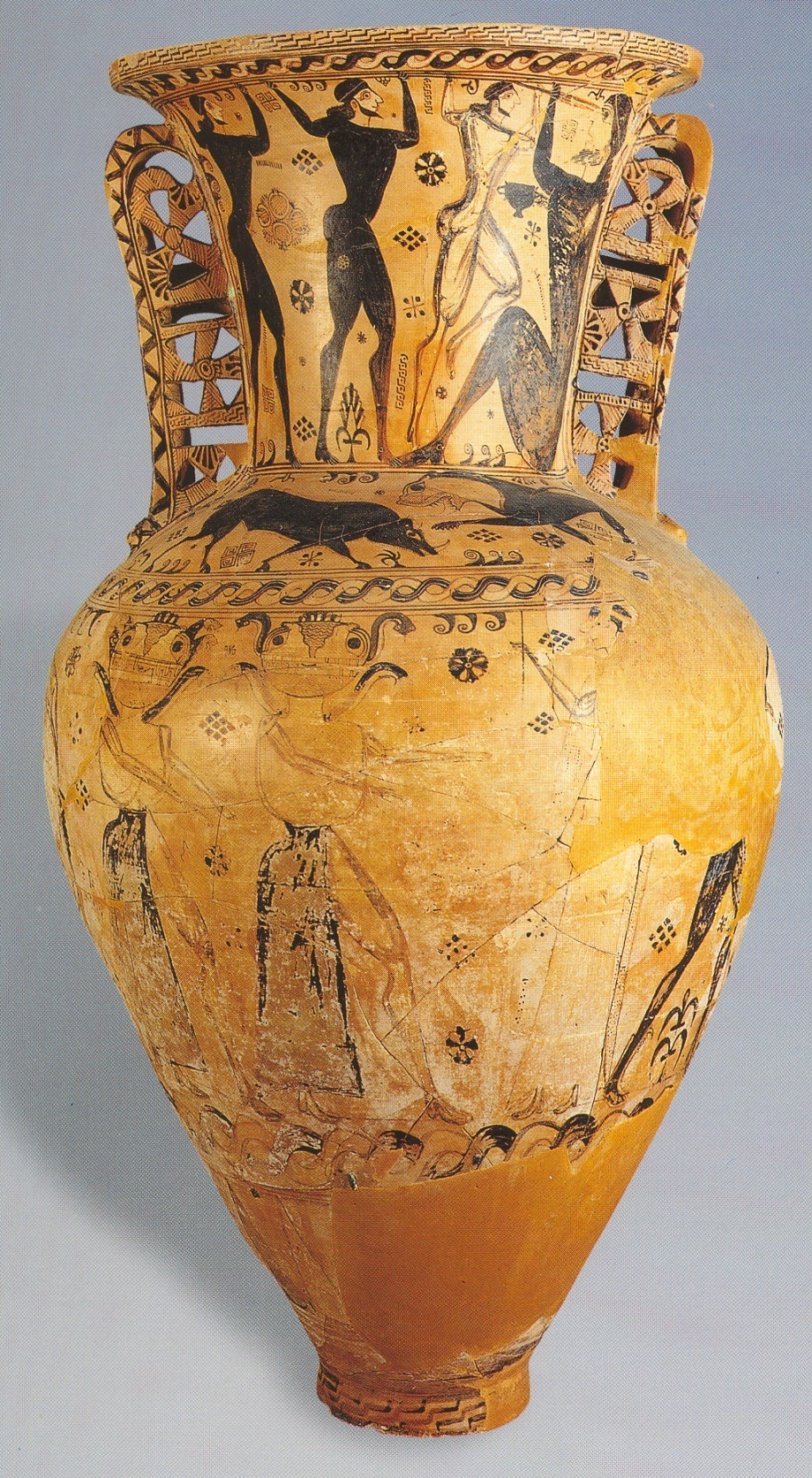 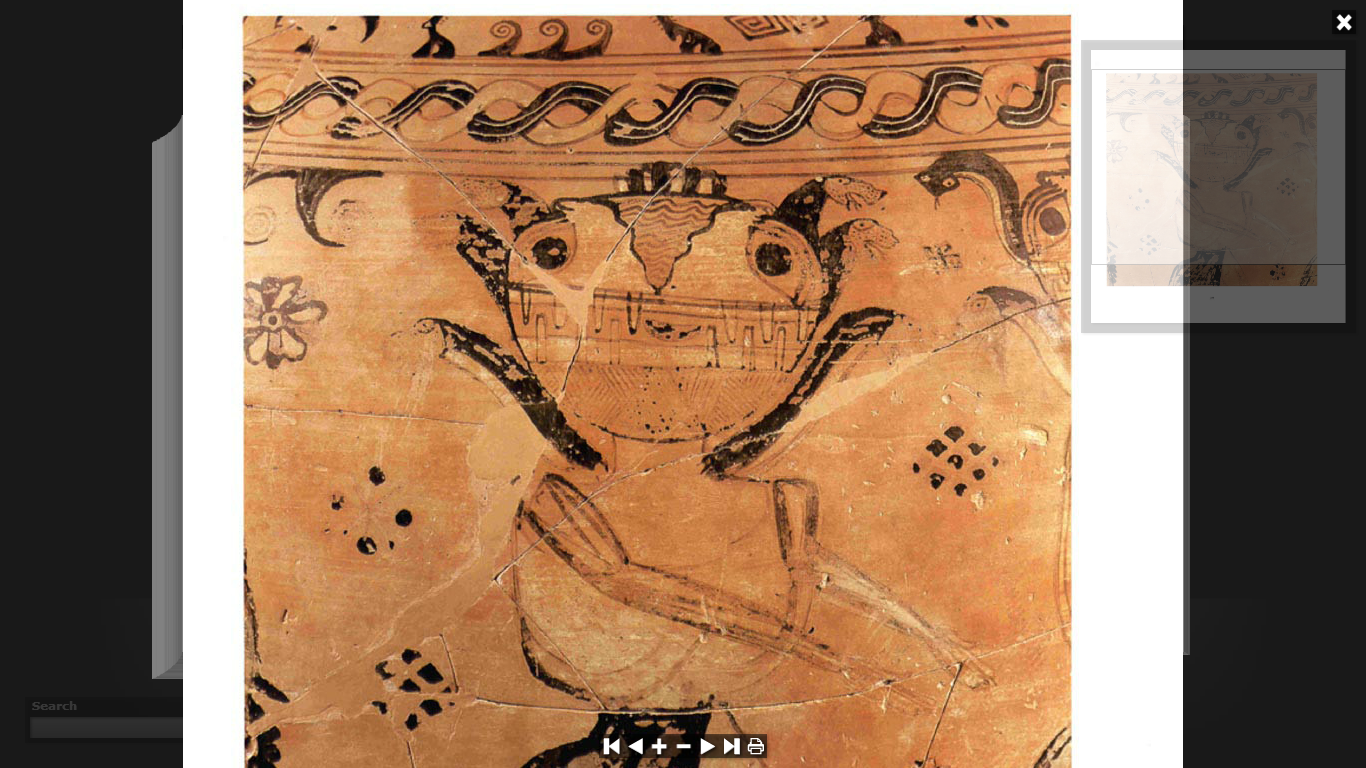 Protoattic amphora. 
c. 660 BCE